M1 Mini Operation Guide
Home Care Business Unit
Geena Gao
BMC M1 Mini
1
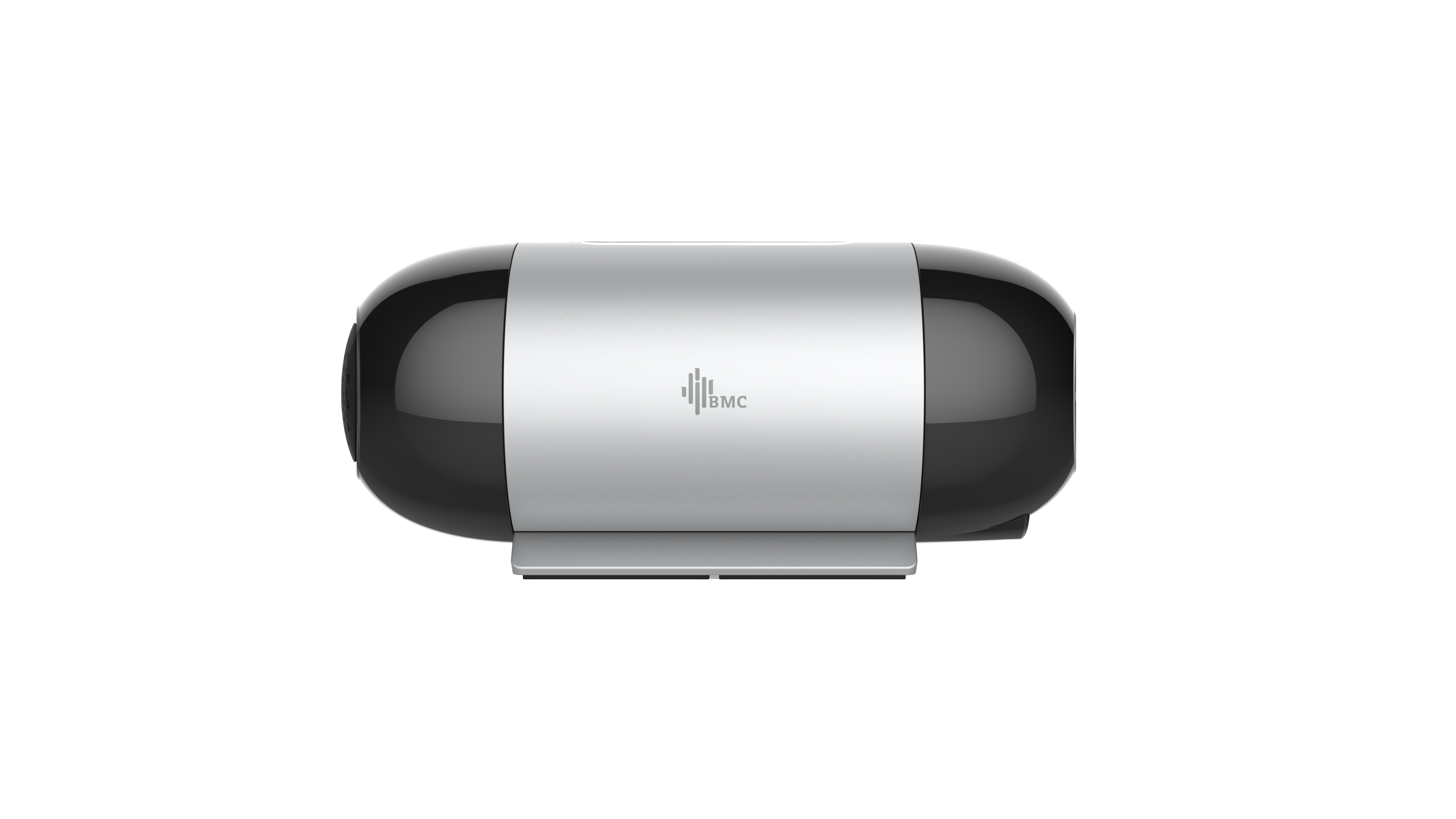 The M1 Mini Auto CPAP system is an automatic pressure adjusting CPAP device designed for the treatment of Snoring and Obstructive Sleep Apnea and Hypopnea Syndrome (OSAHS).
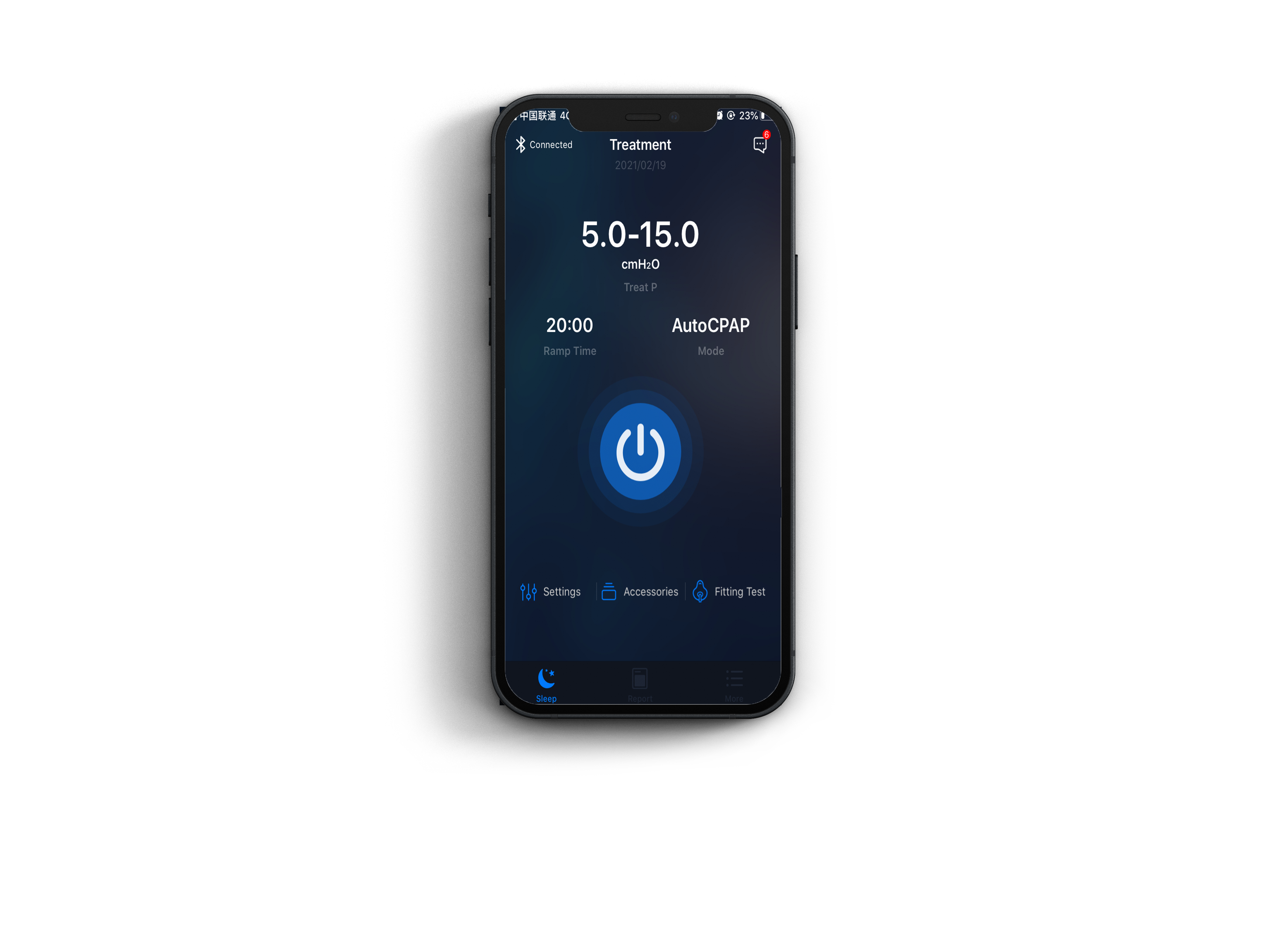 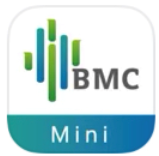 Mini APP is a control software of Mini Serial device. Users can adjust parameters, control the running state and check the treatment condition by Mini APP.
2
Brief description of the device
Treatment Start/Stop
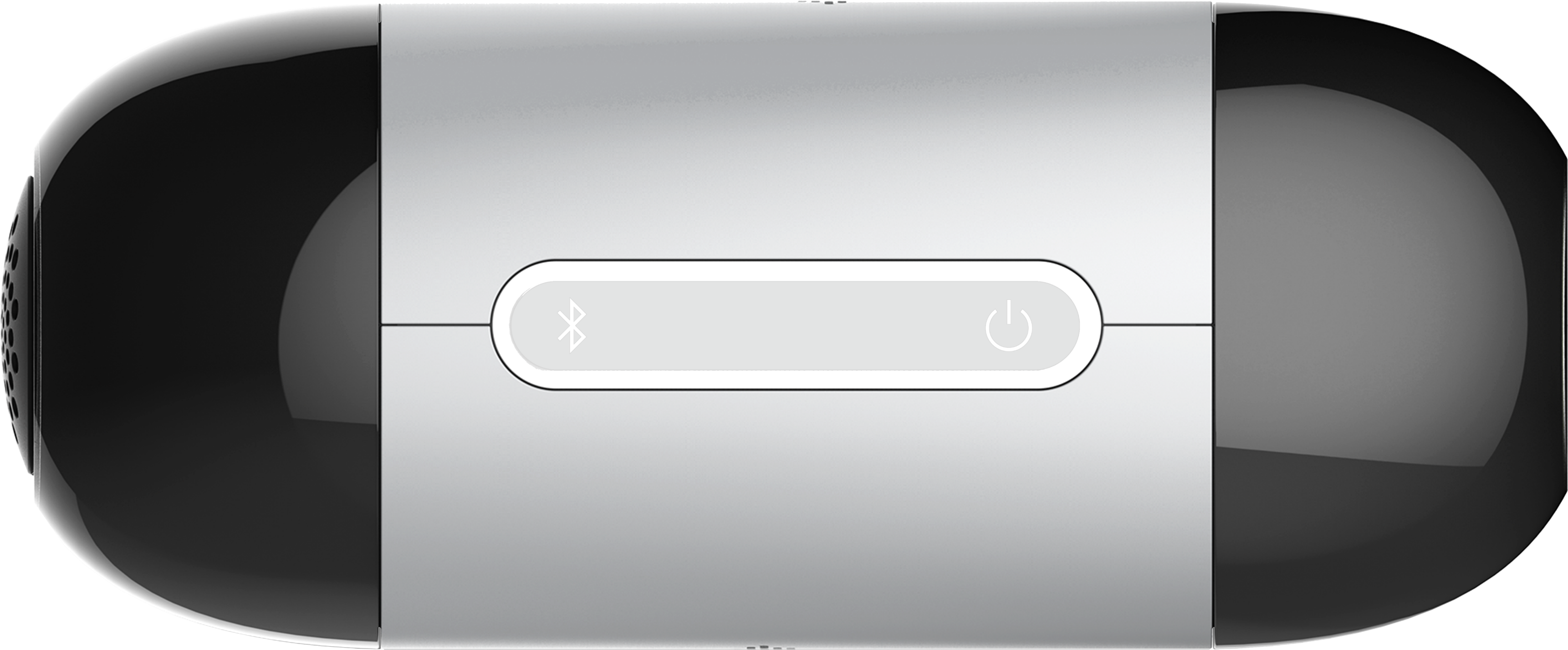 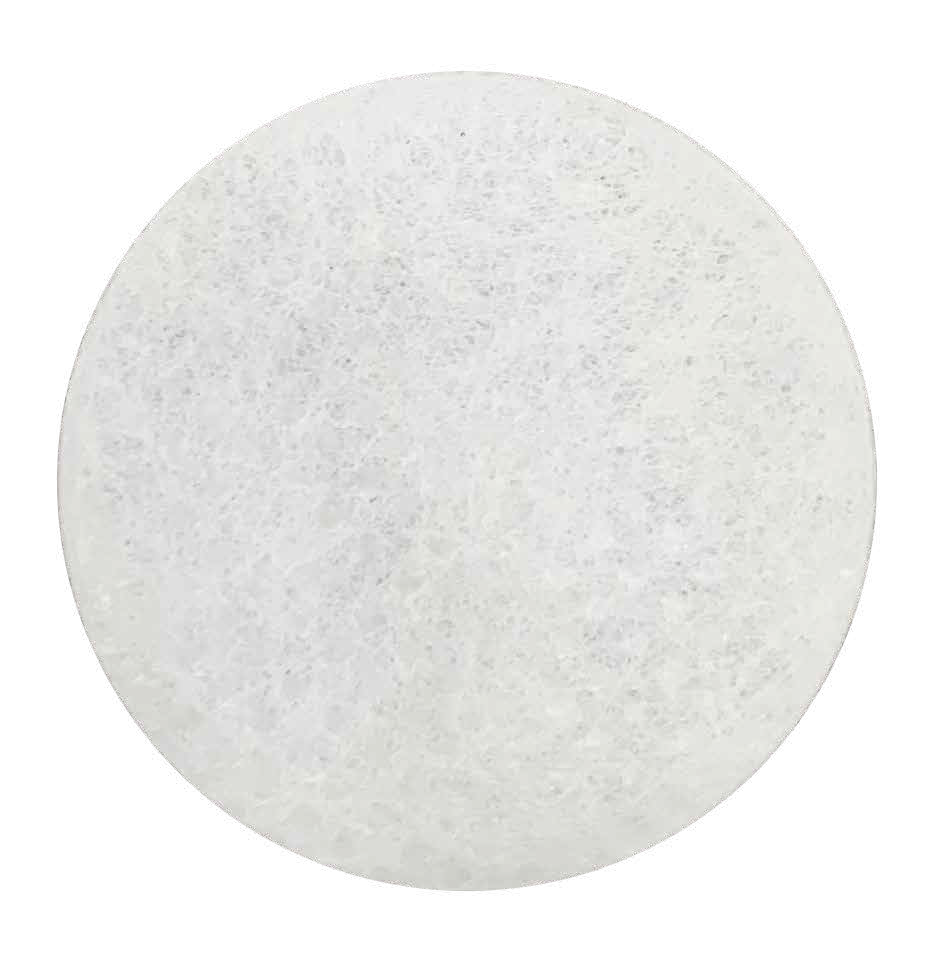 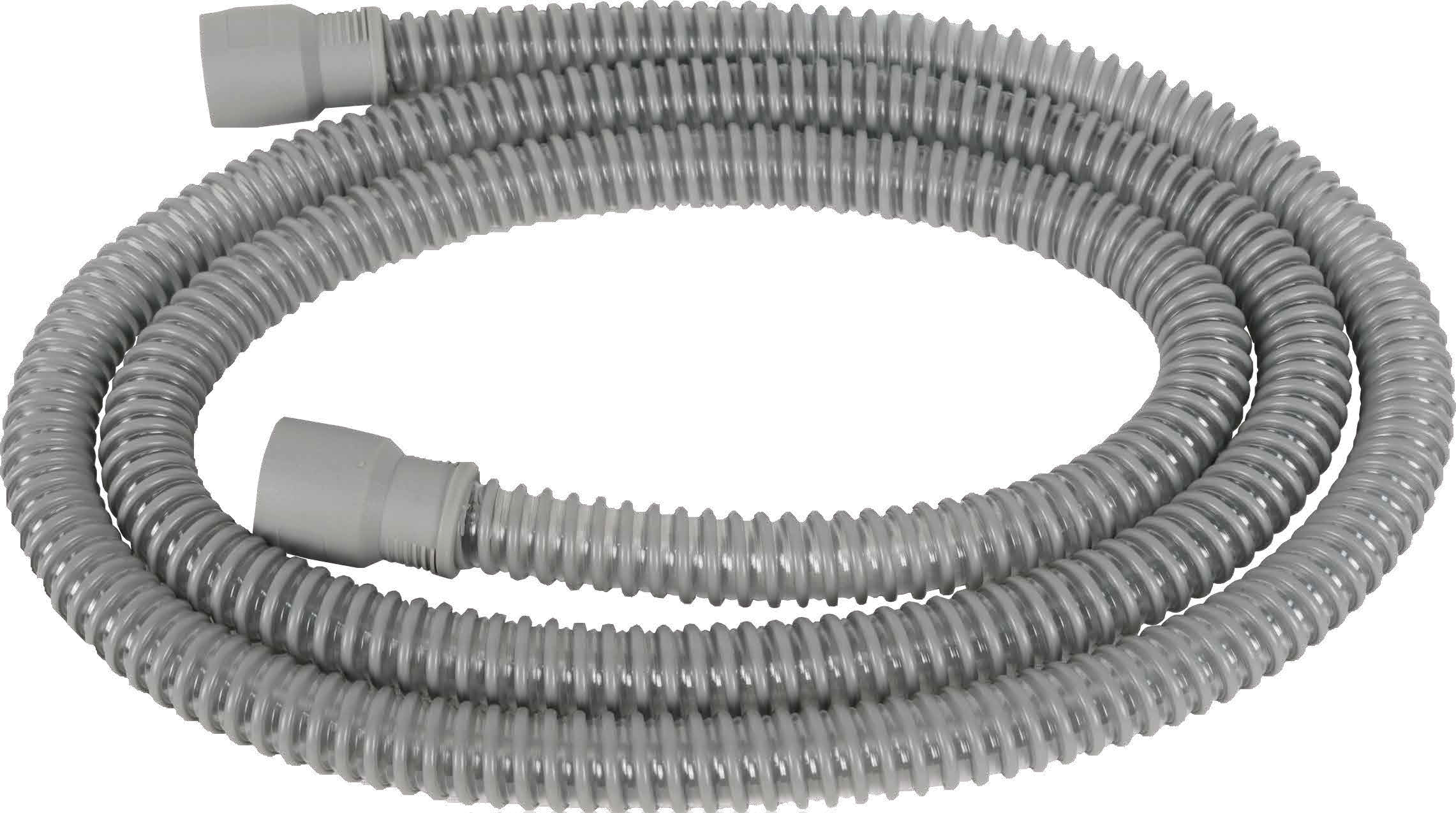 White light is on when there the device is turned on and the mask is removed.
Orange-red light is on when there is a prompt.
Download and Install
3
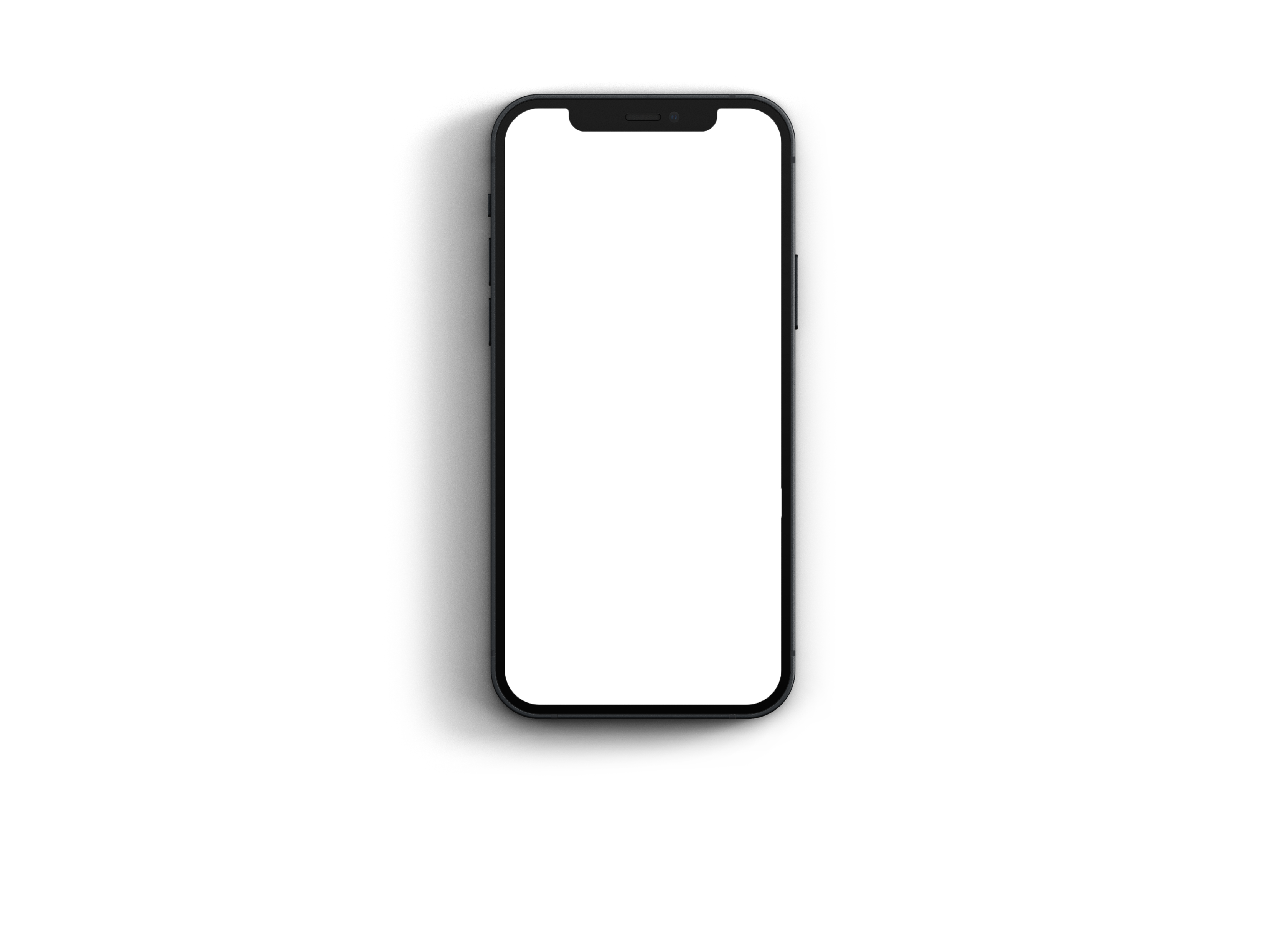 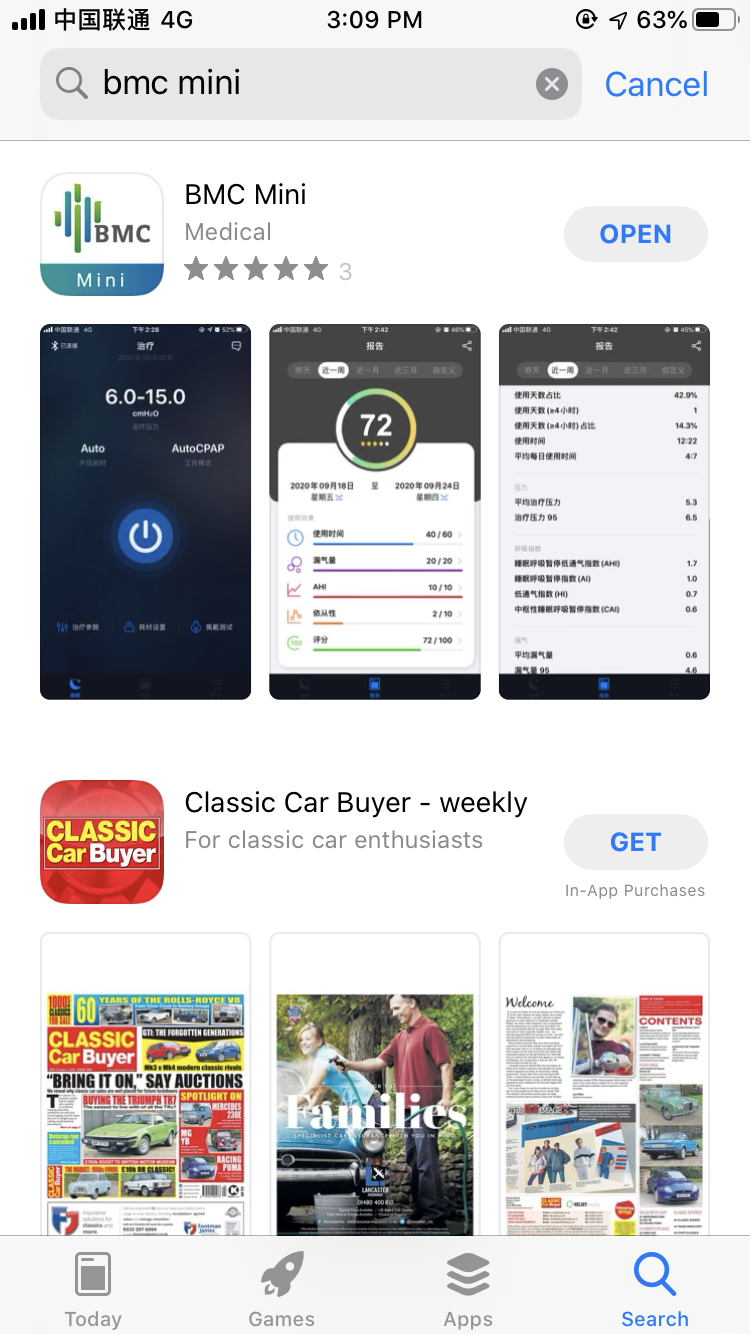 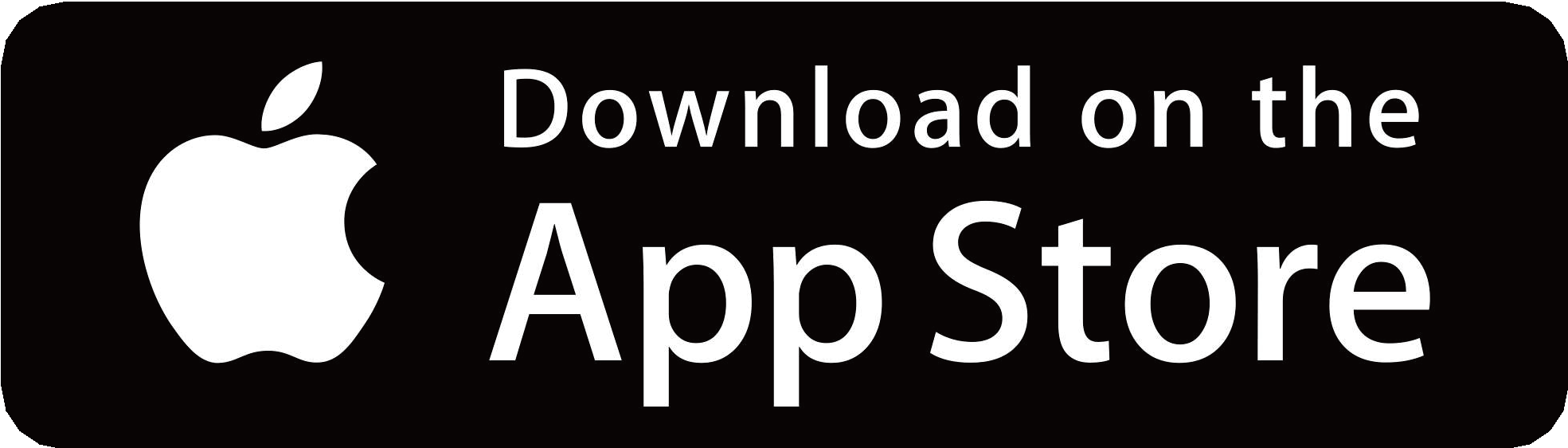 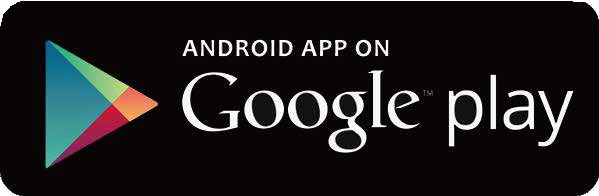 Type in BMC Mini 

Find the App, click “Download”
Bluetooth Management
4
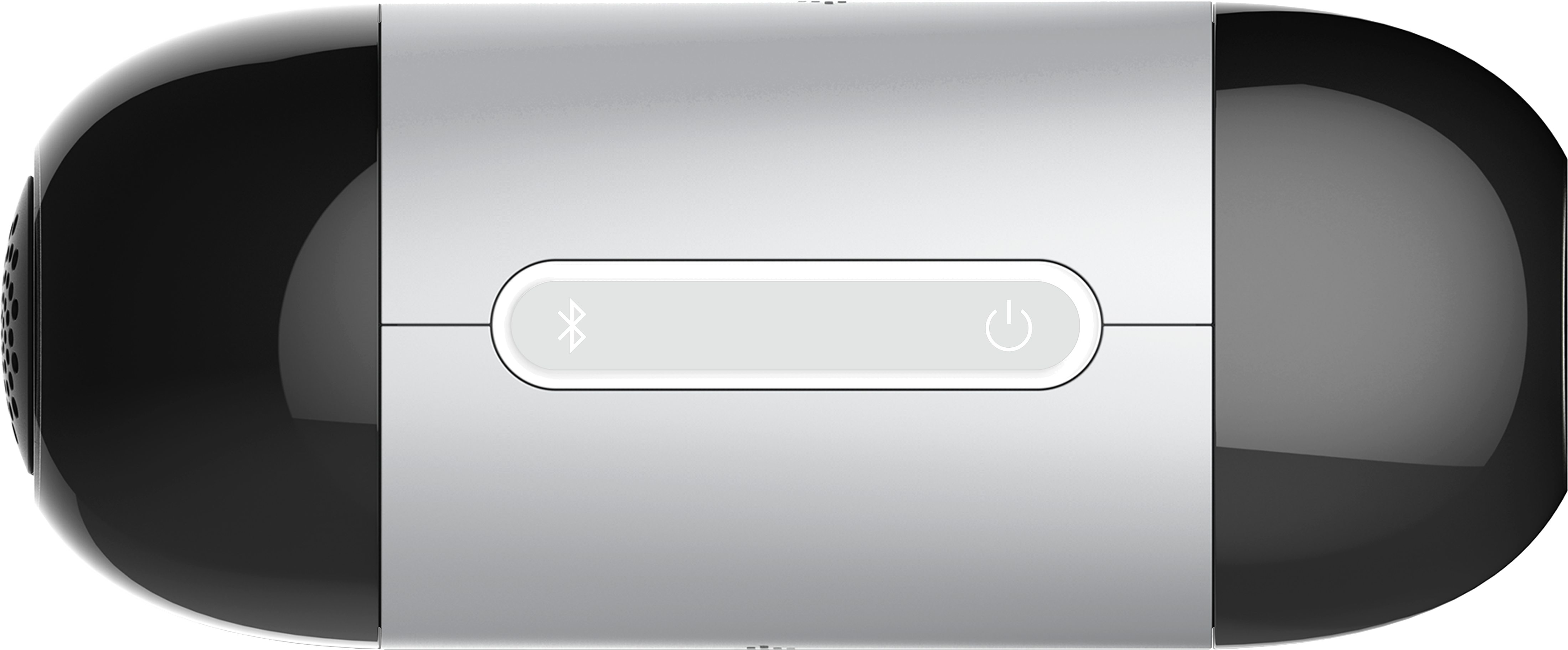 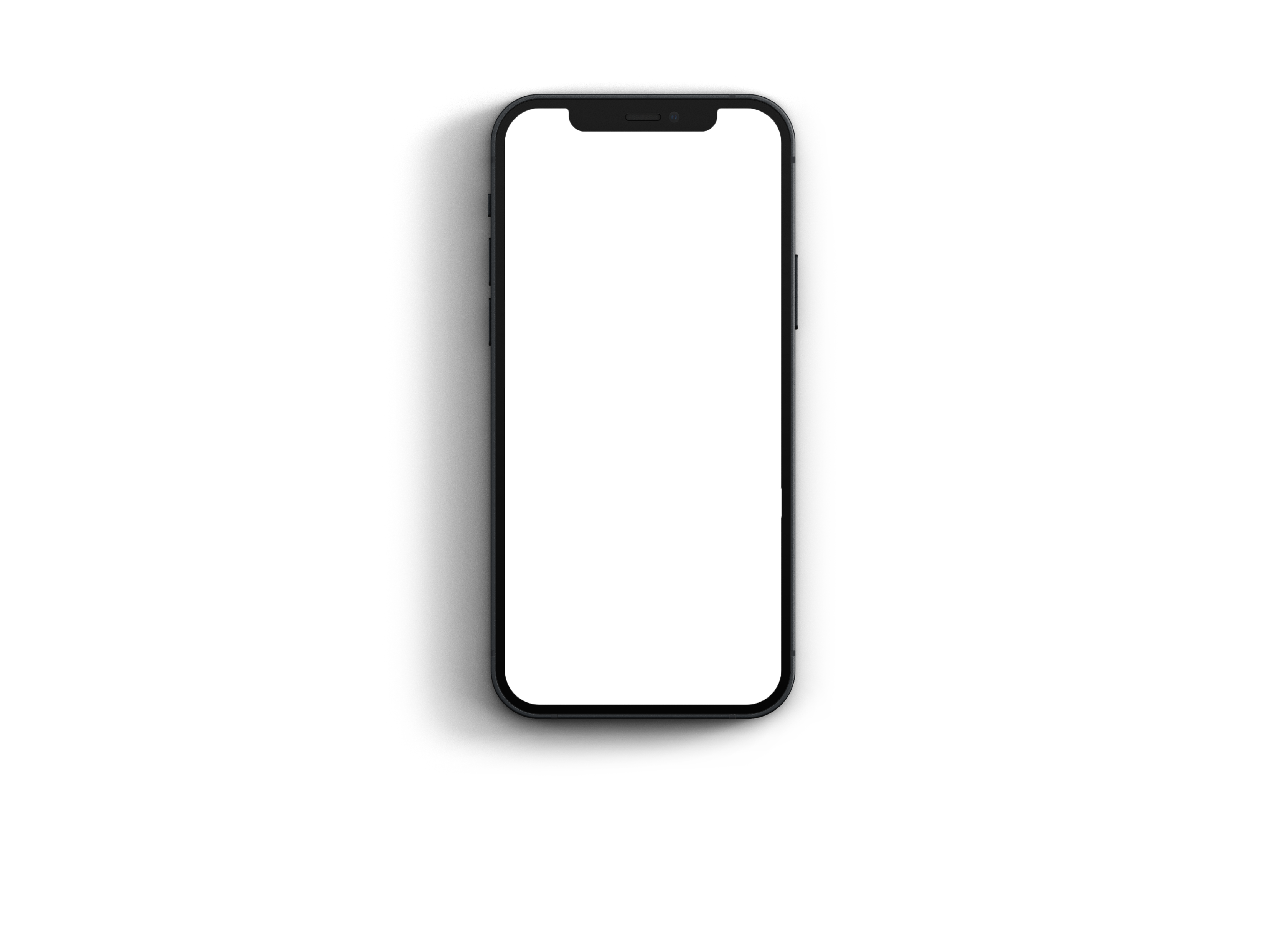 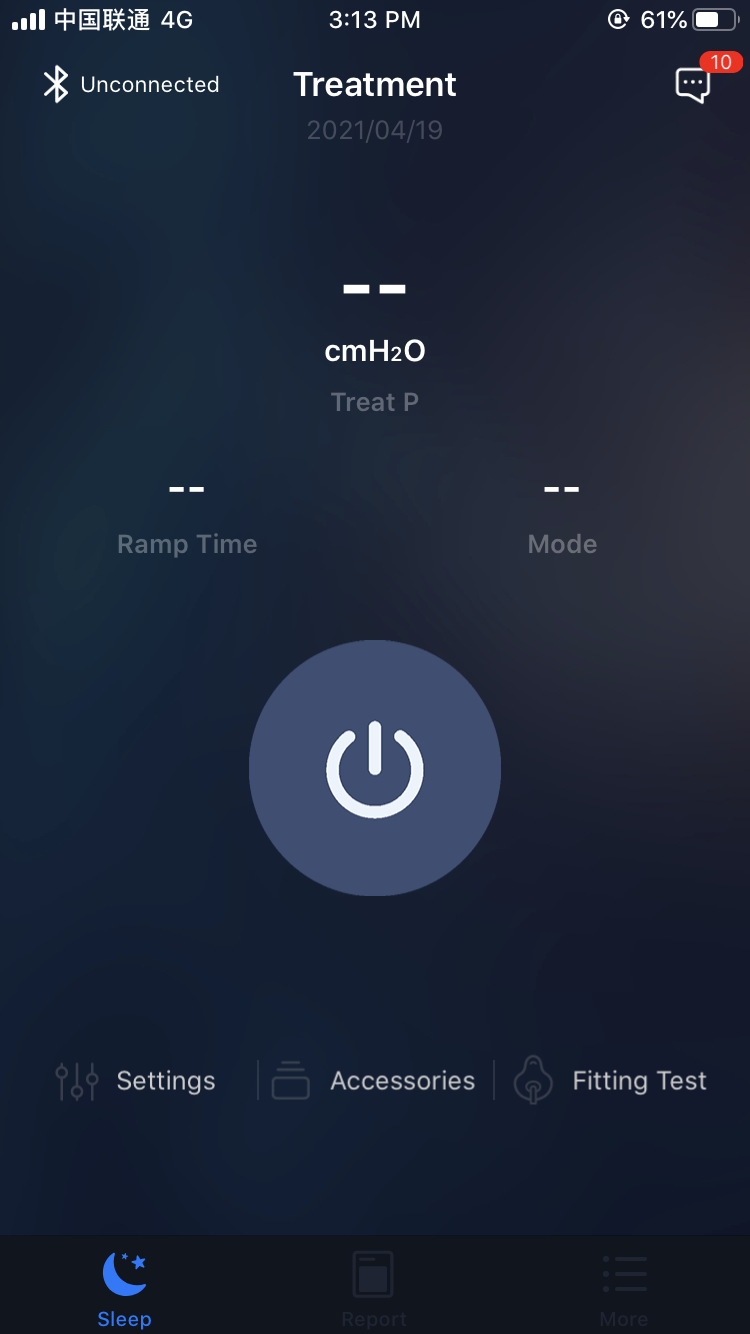 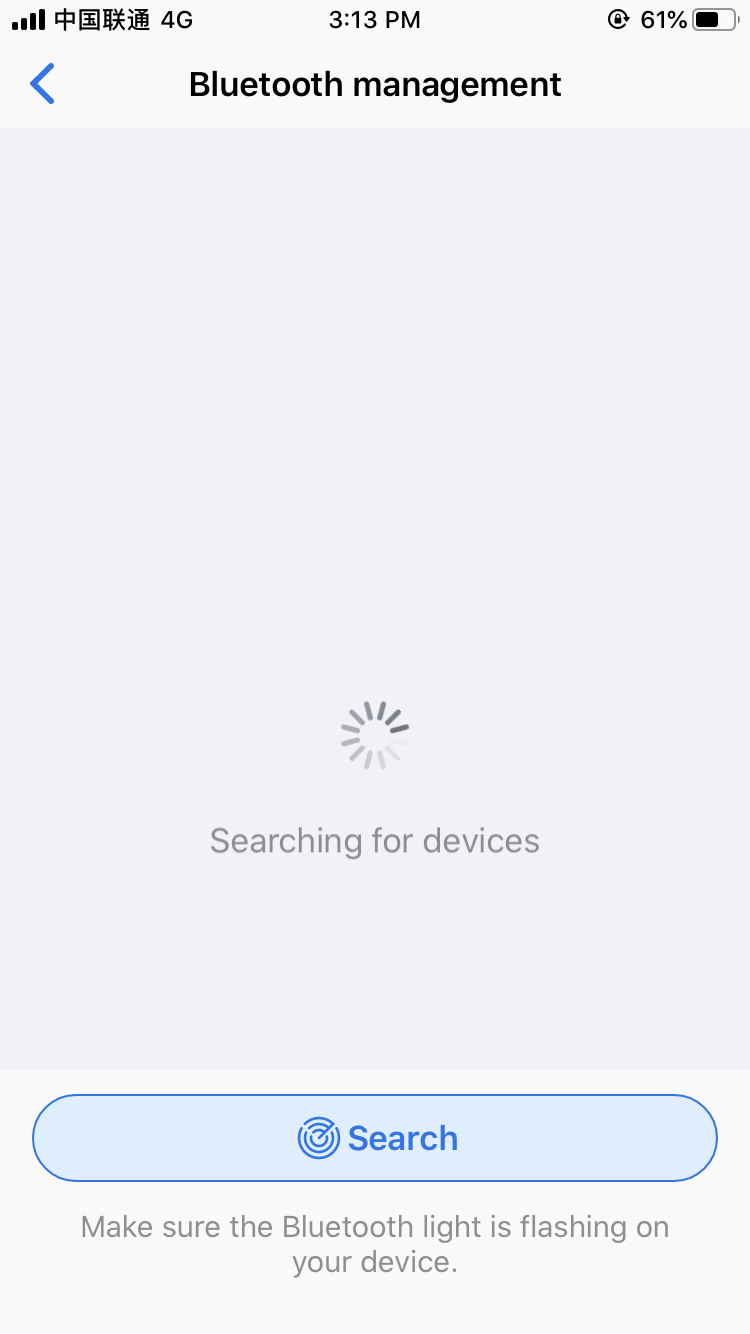 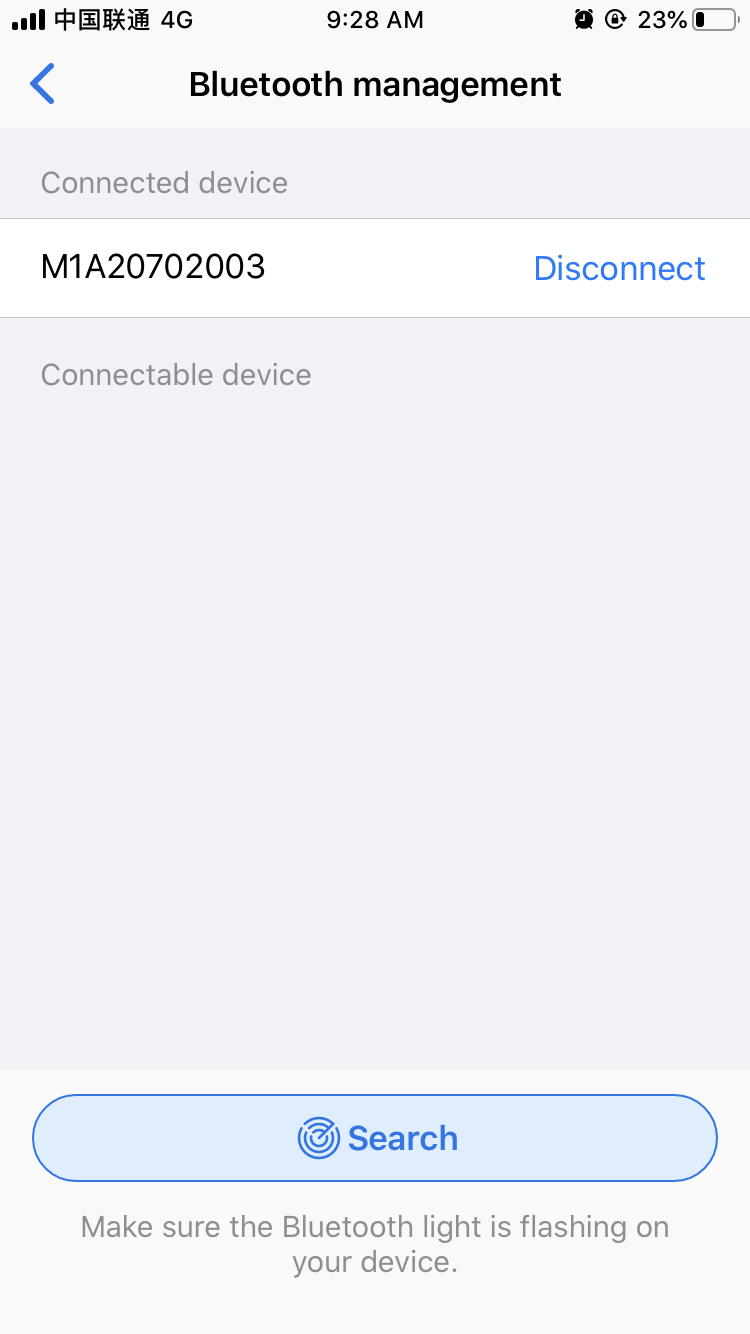 If the indicator didn’t flash，
touch the Bluetooth icon.
After turning on，the Bluetooth indicator will be flash, meaning that the device is in the connecting state.
Bluetooth Management
4
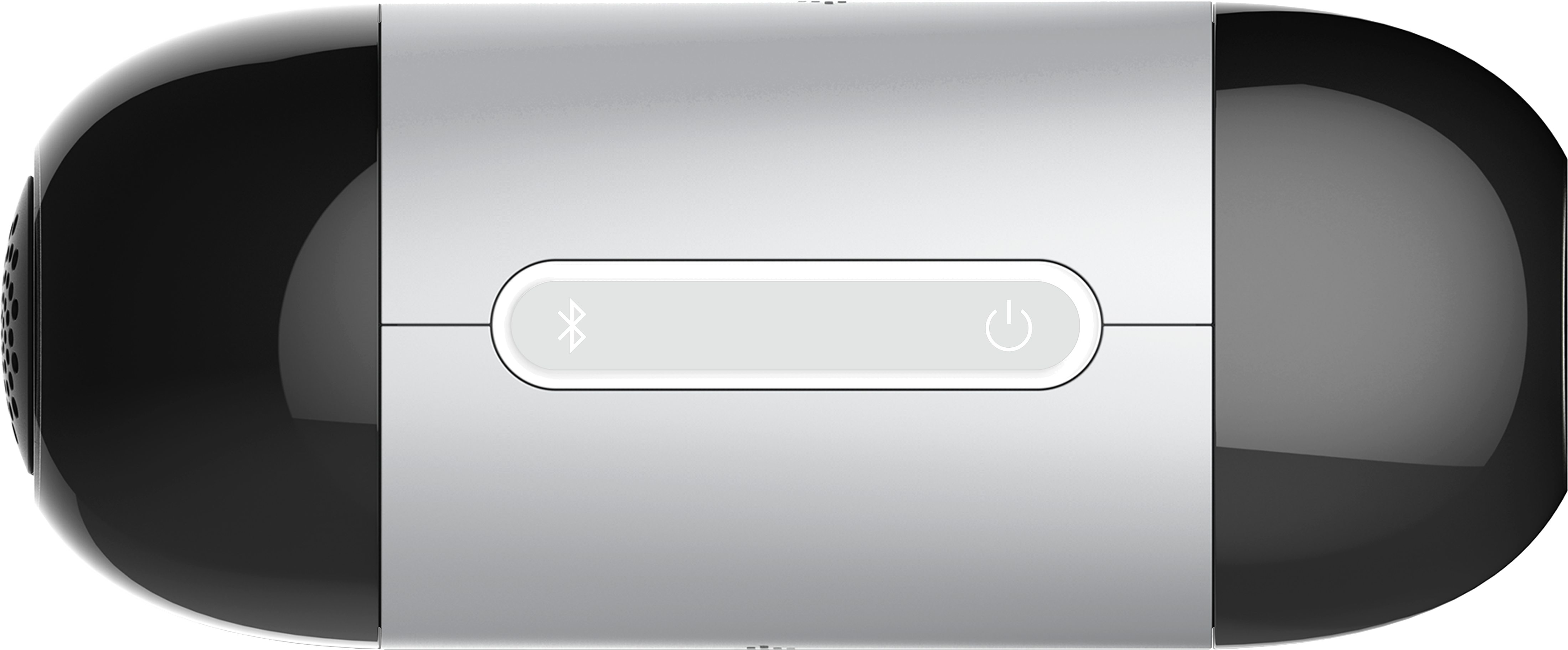 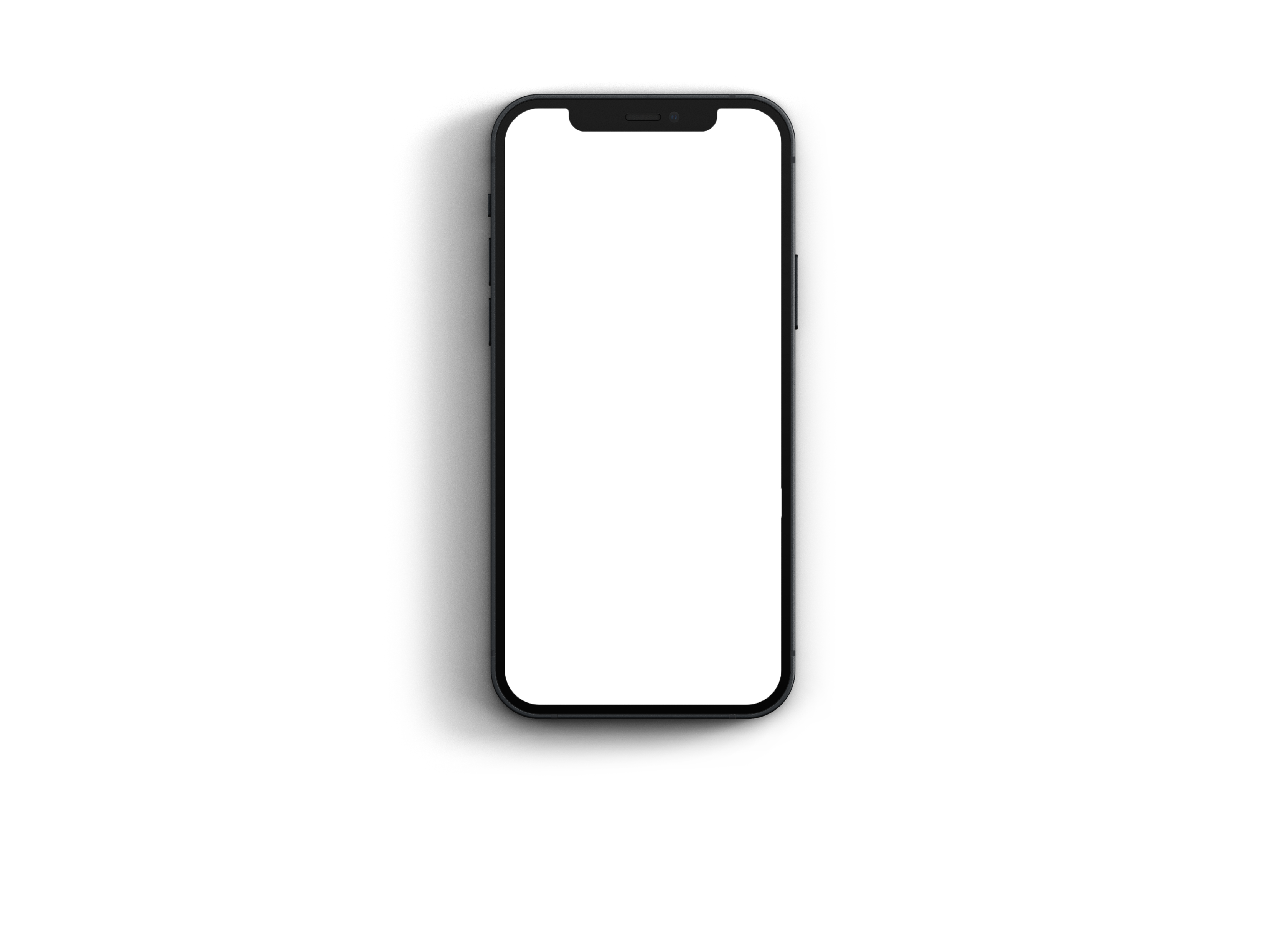 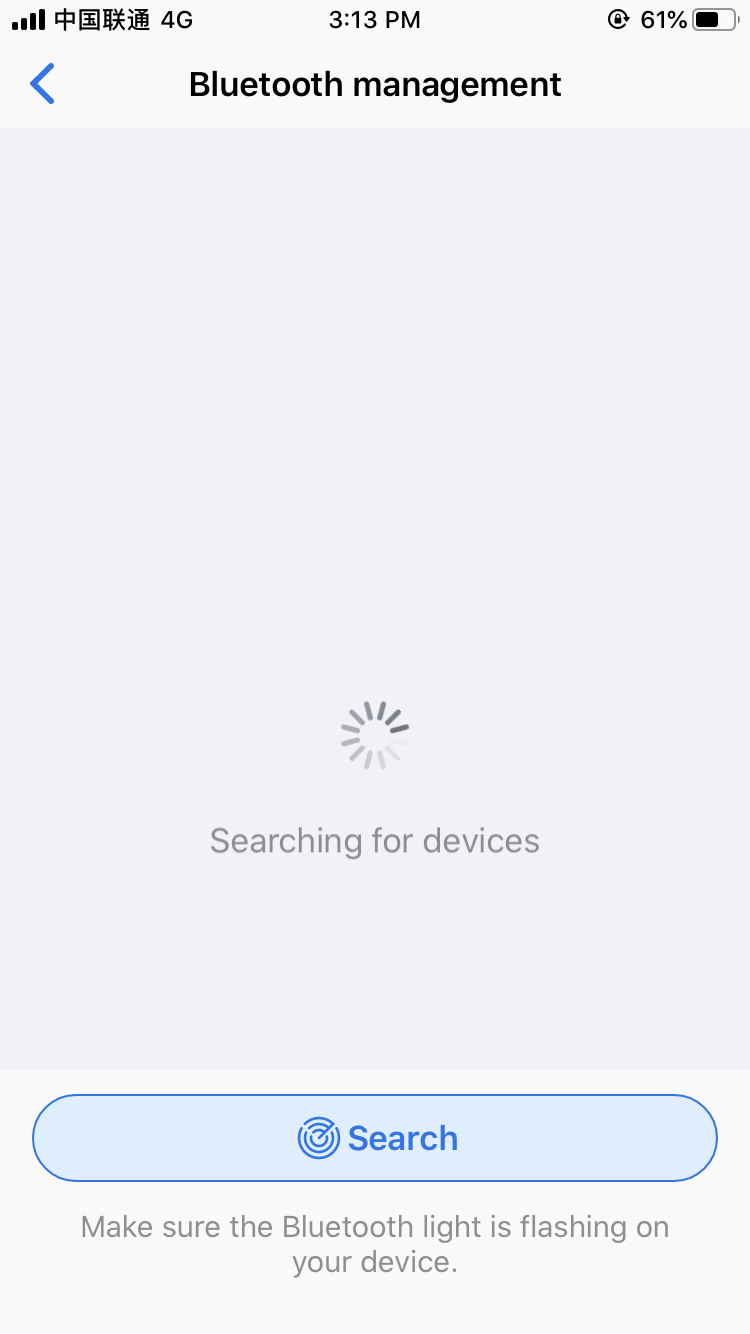 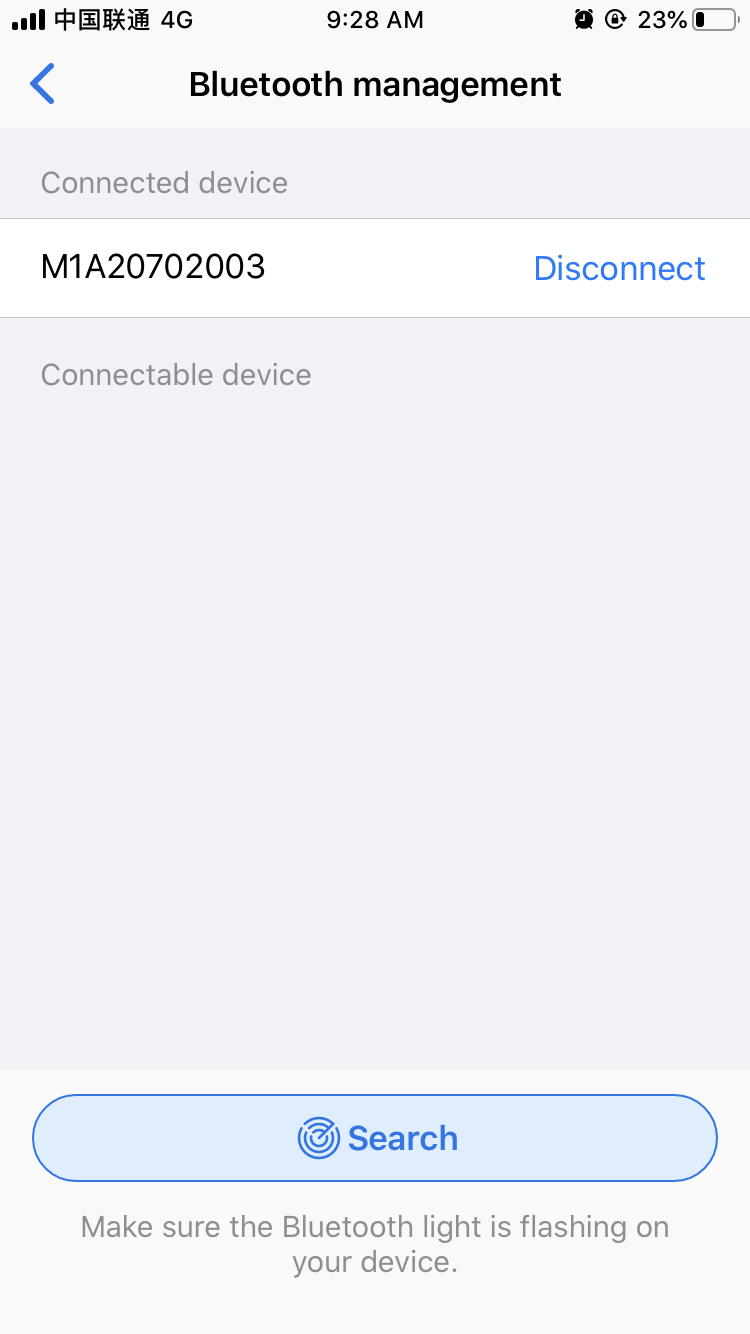 If the indicator didn’t flash，
touch the Bluetooth icon.
After turning on，the Bluetooth indicator will be flash, meaning that the device is in the connecting state.
Bluetooth Management
4
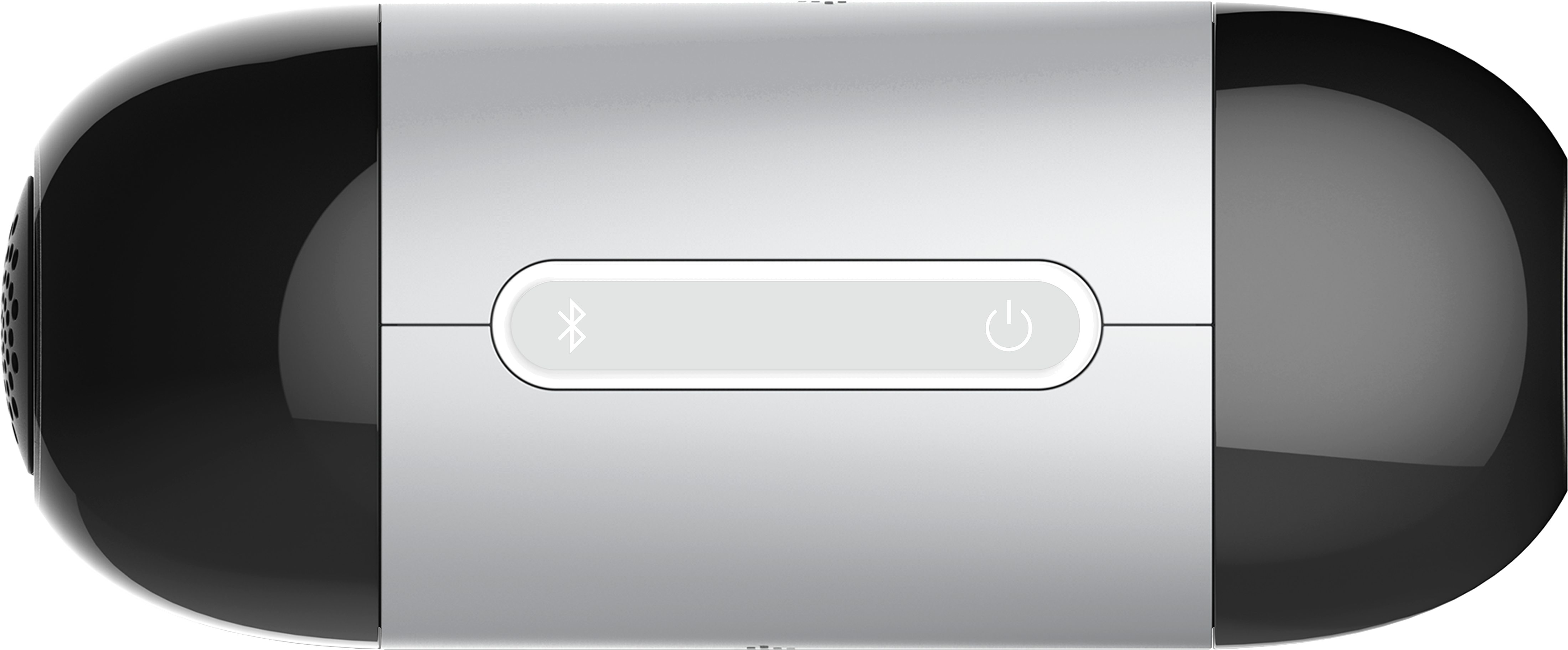 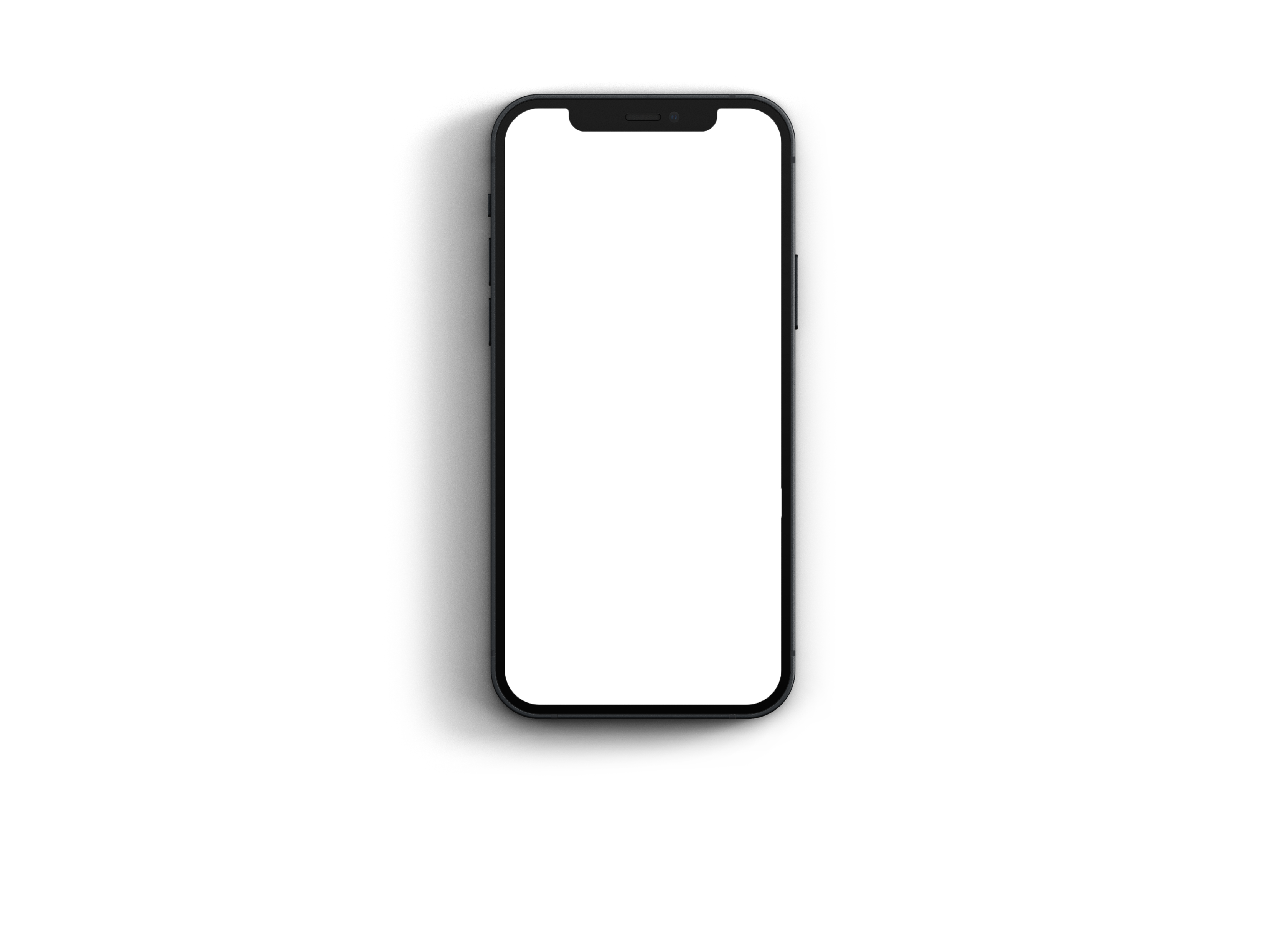 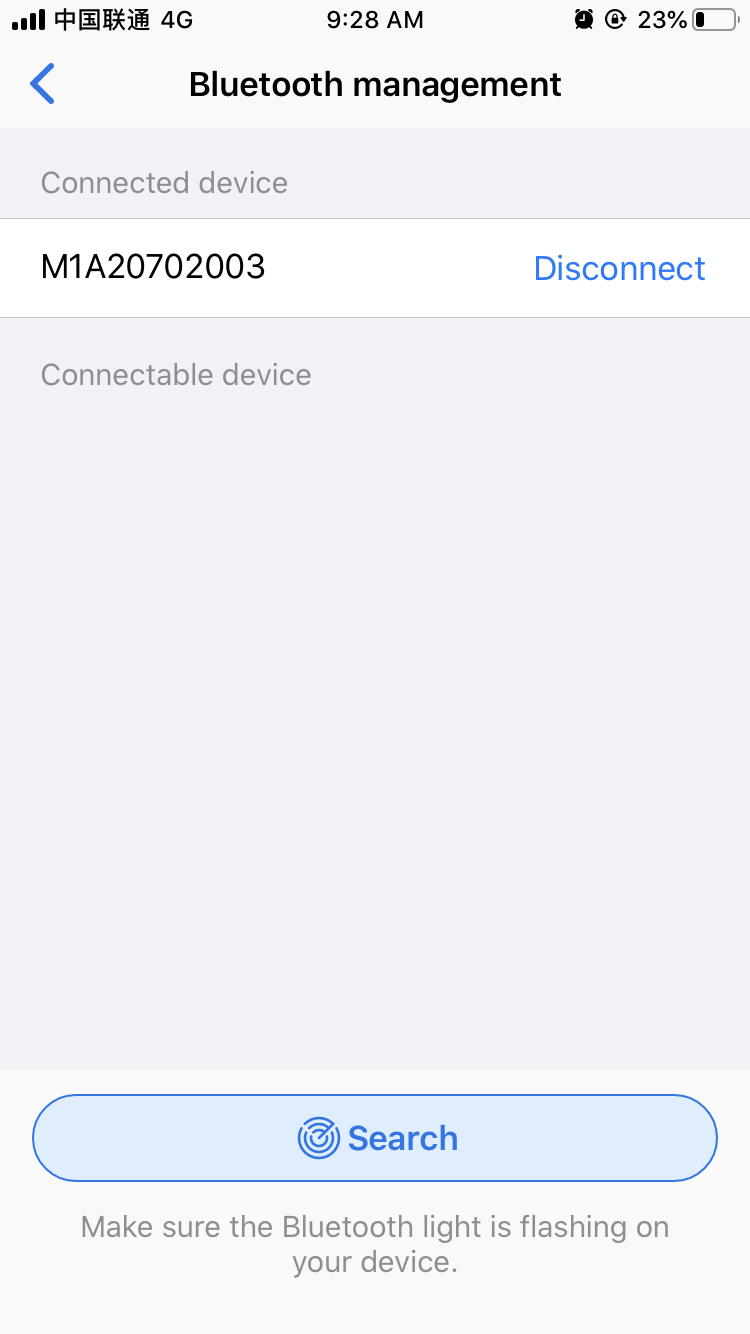 If the indicator didn’t flash，
touch the Bluetooth icon.
After turning on，the Bluetooth indicator will be flash, meaning that the device is in the connecting state.
Description of Icon
5
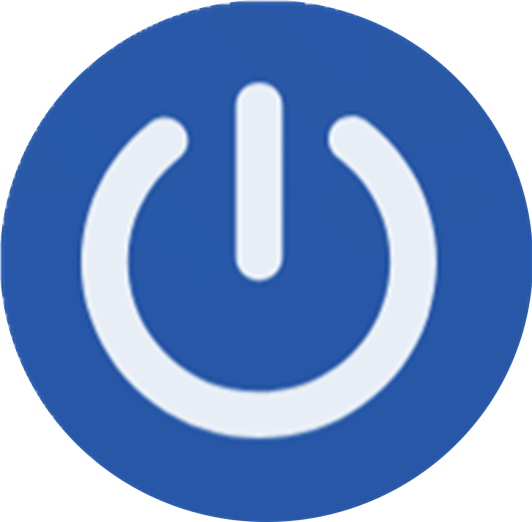 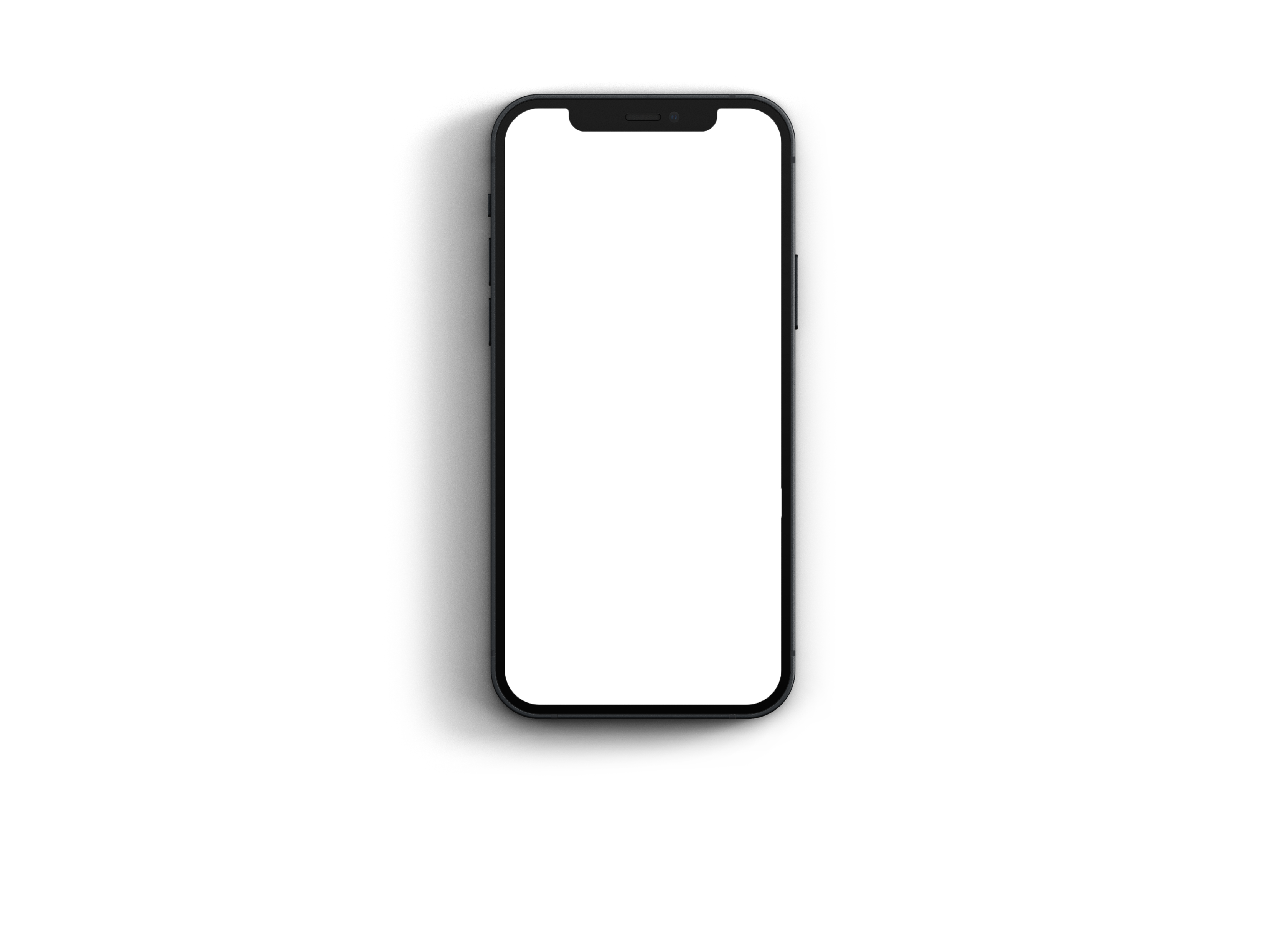 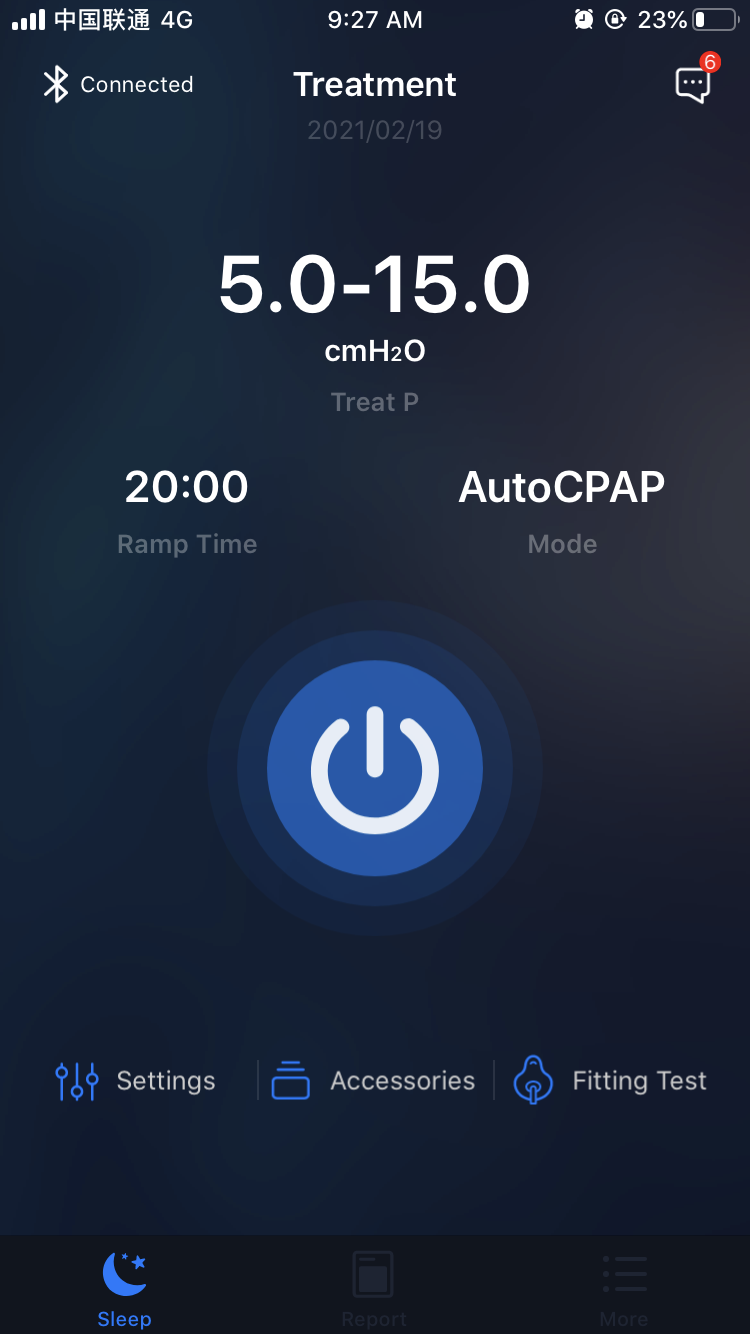 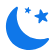 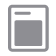 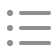 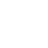 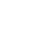 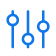 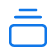 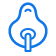 6
Message Management
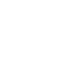 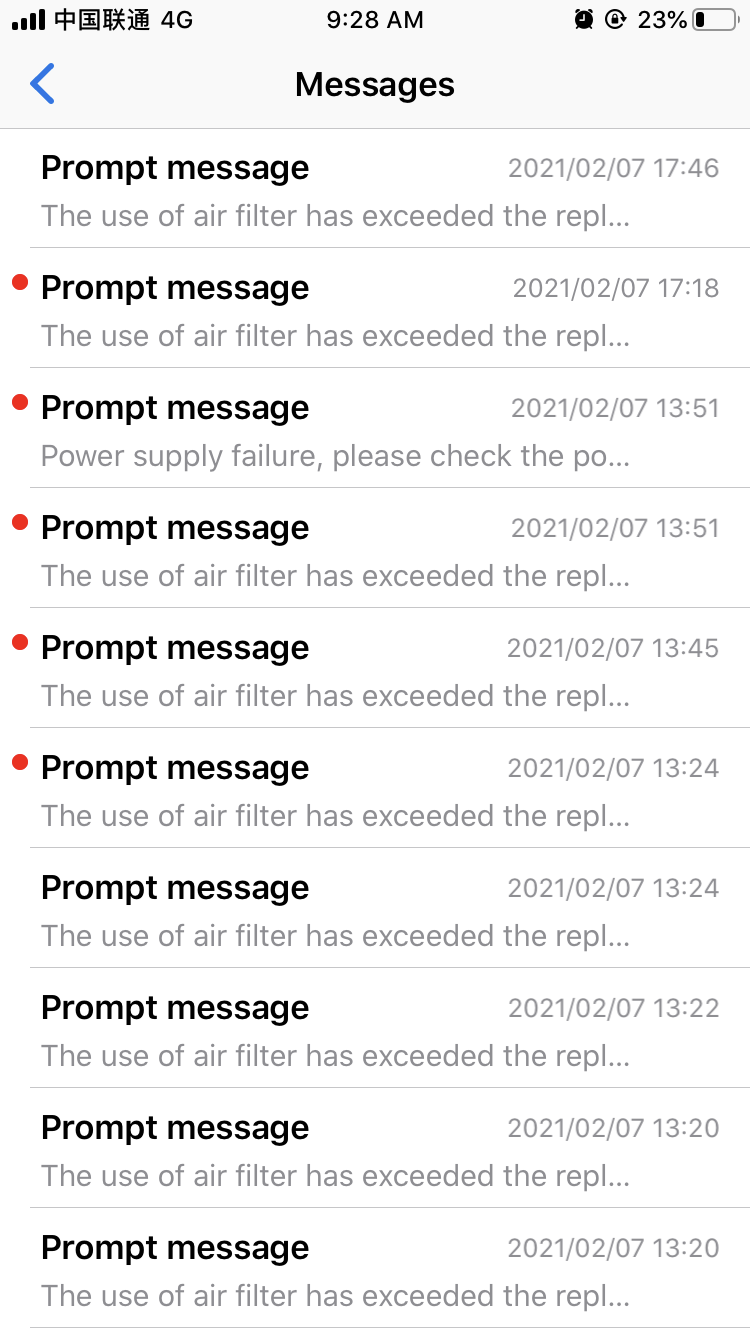 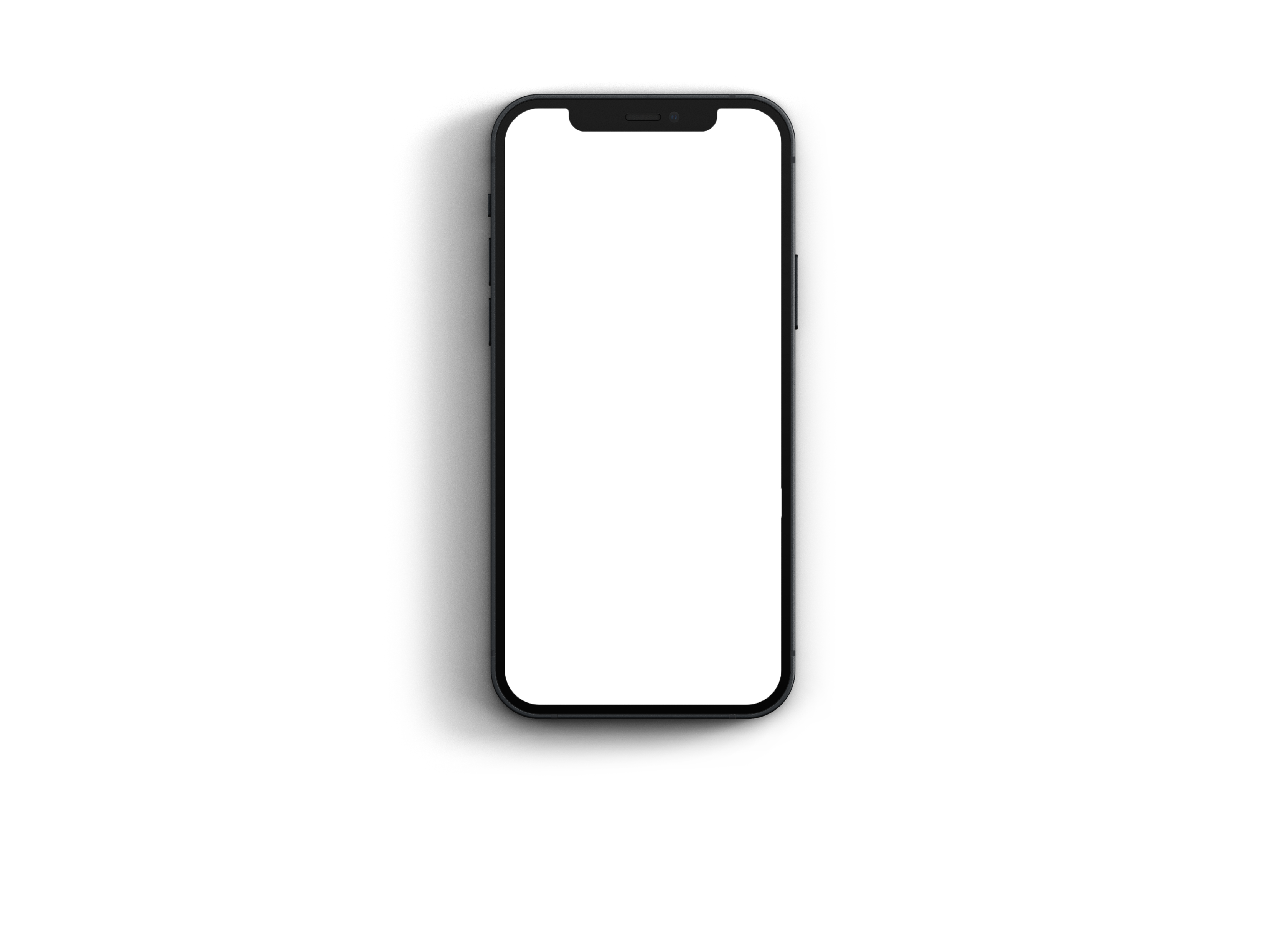 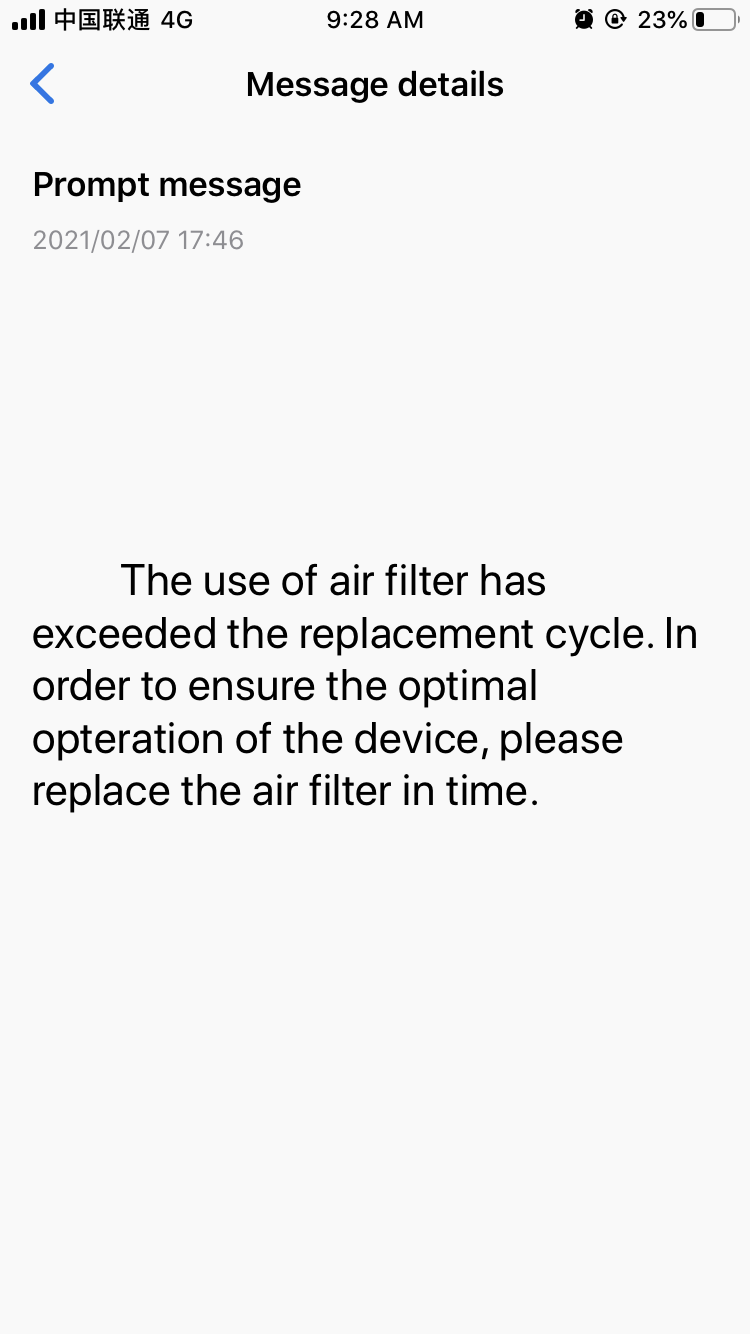 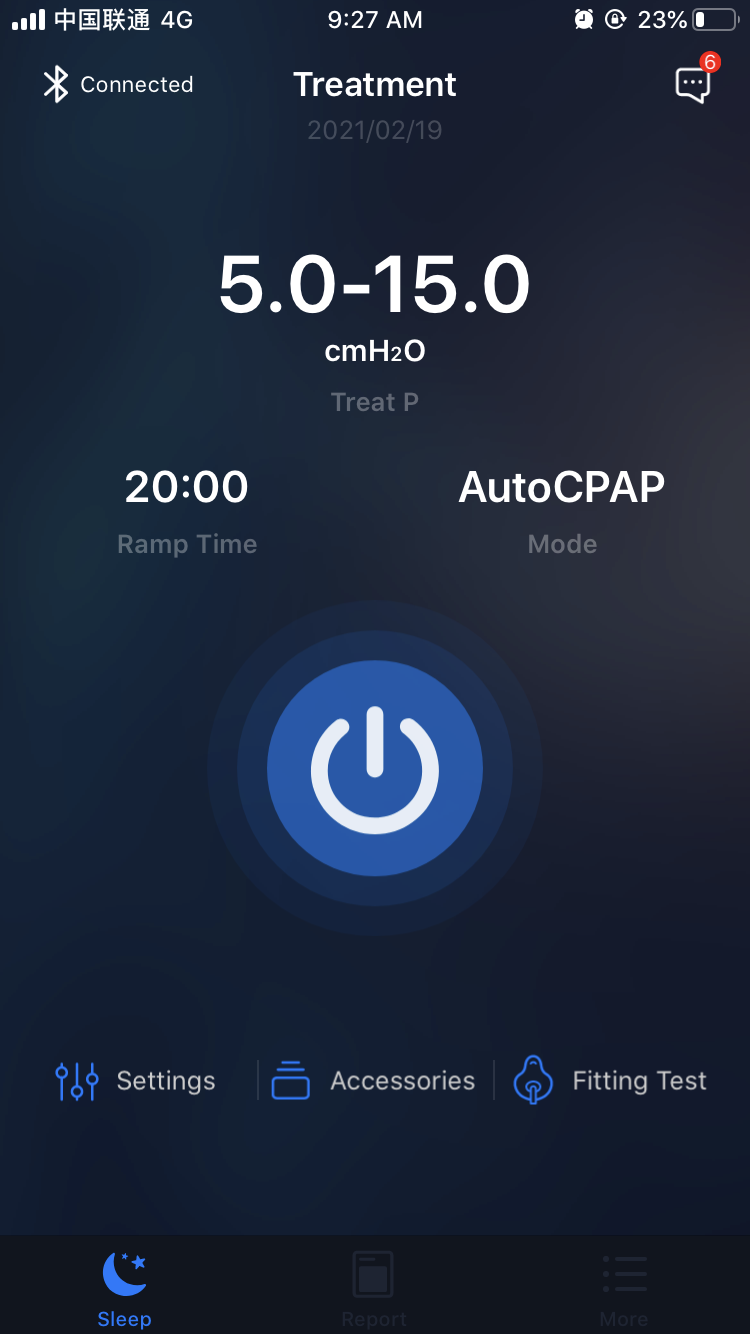 7
Settings
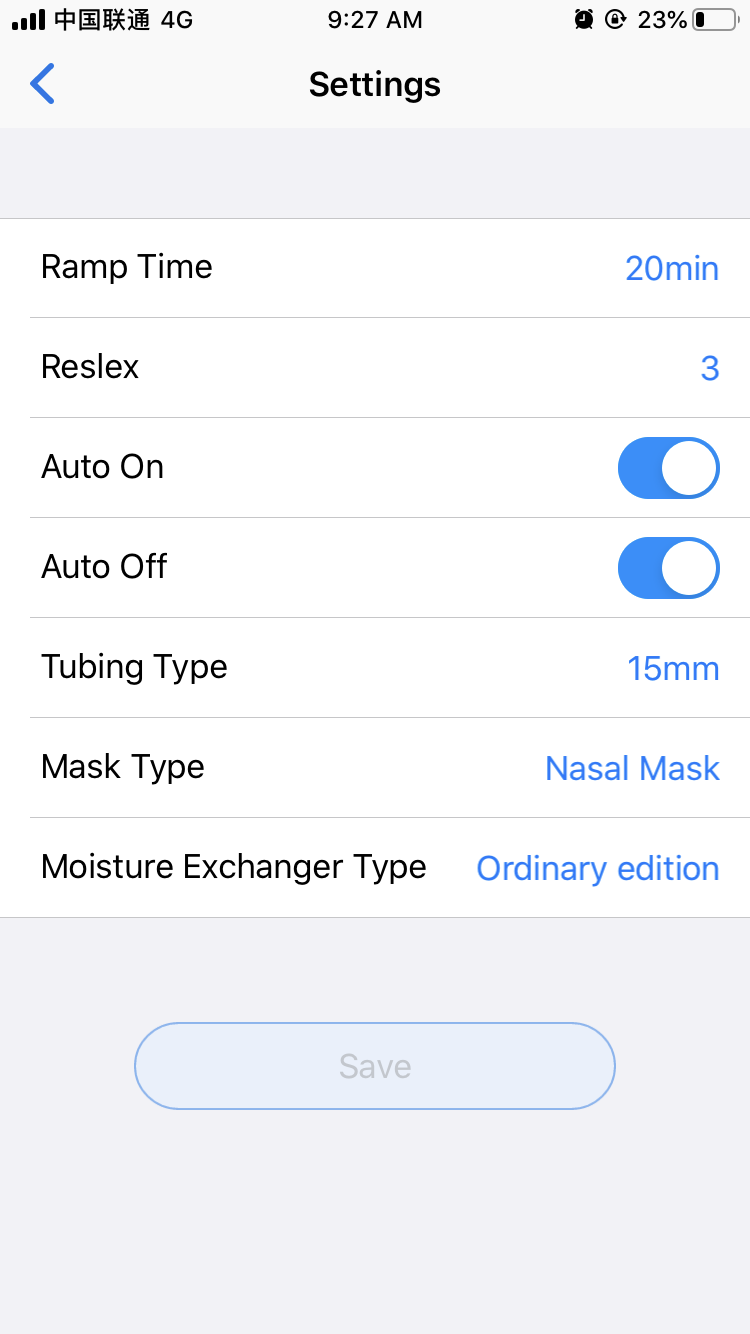 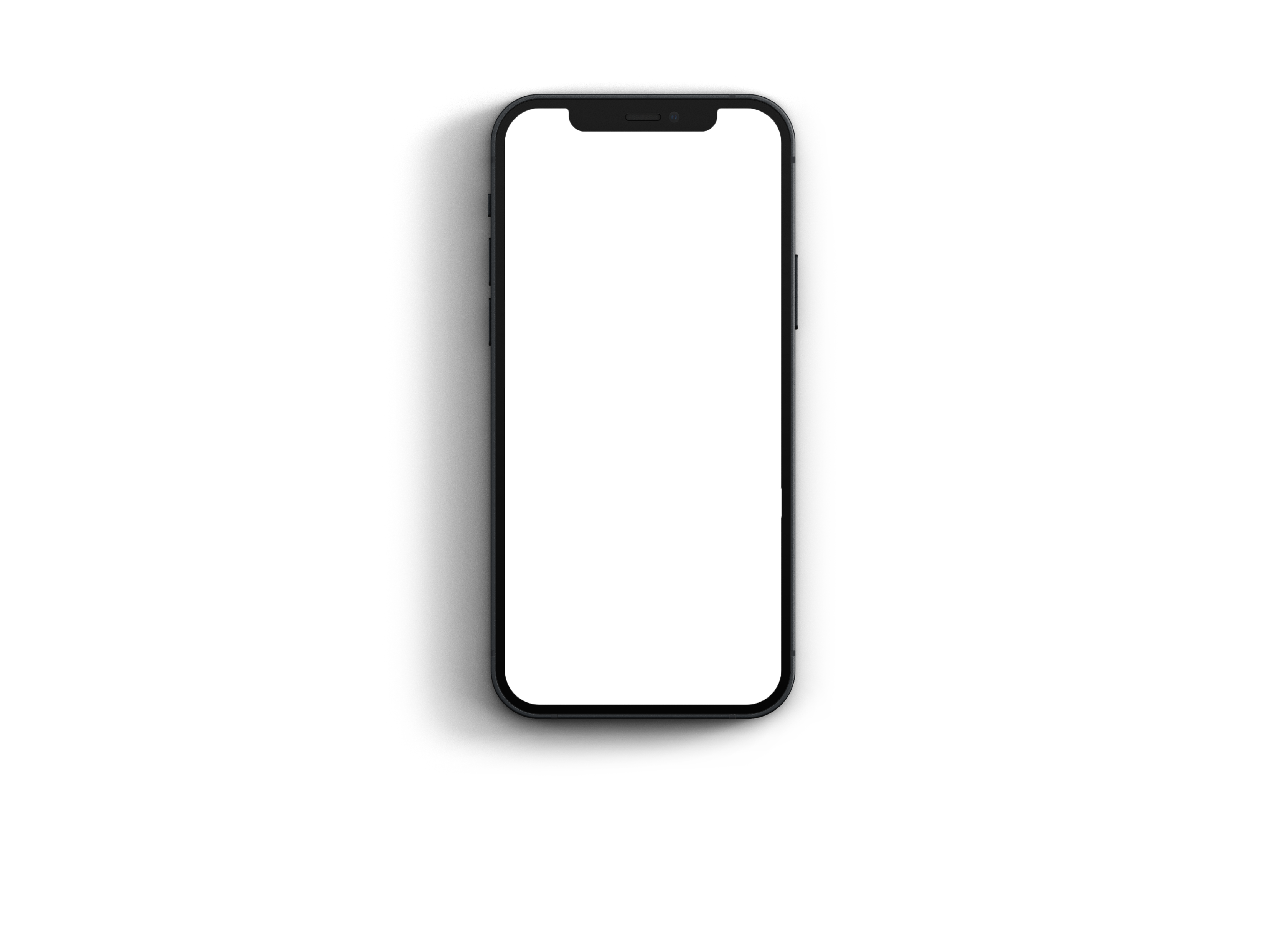 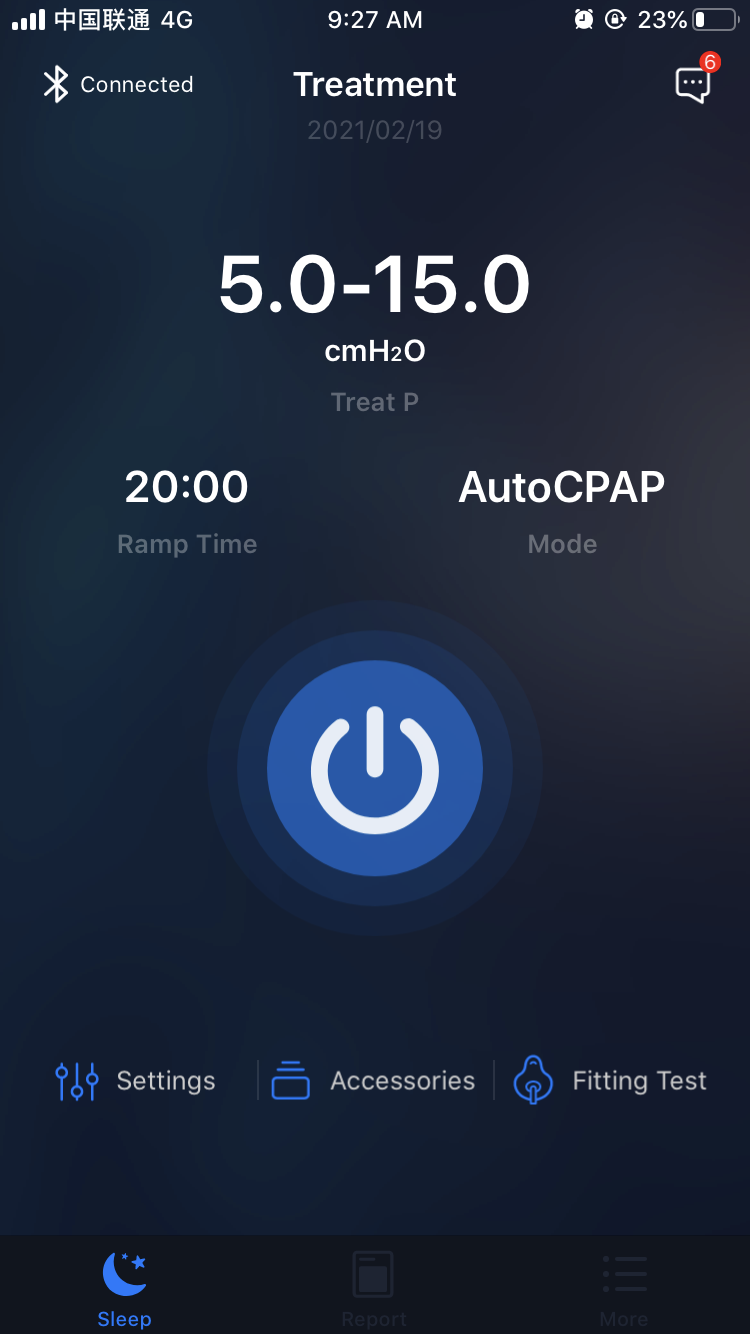 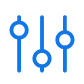 8
Accessories
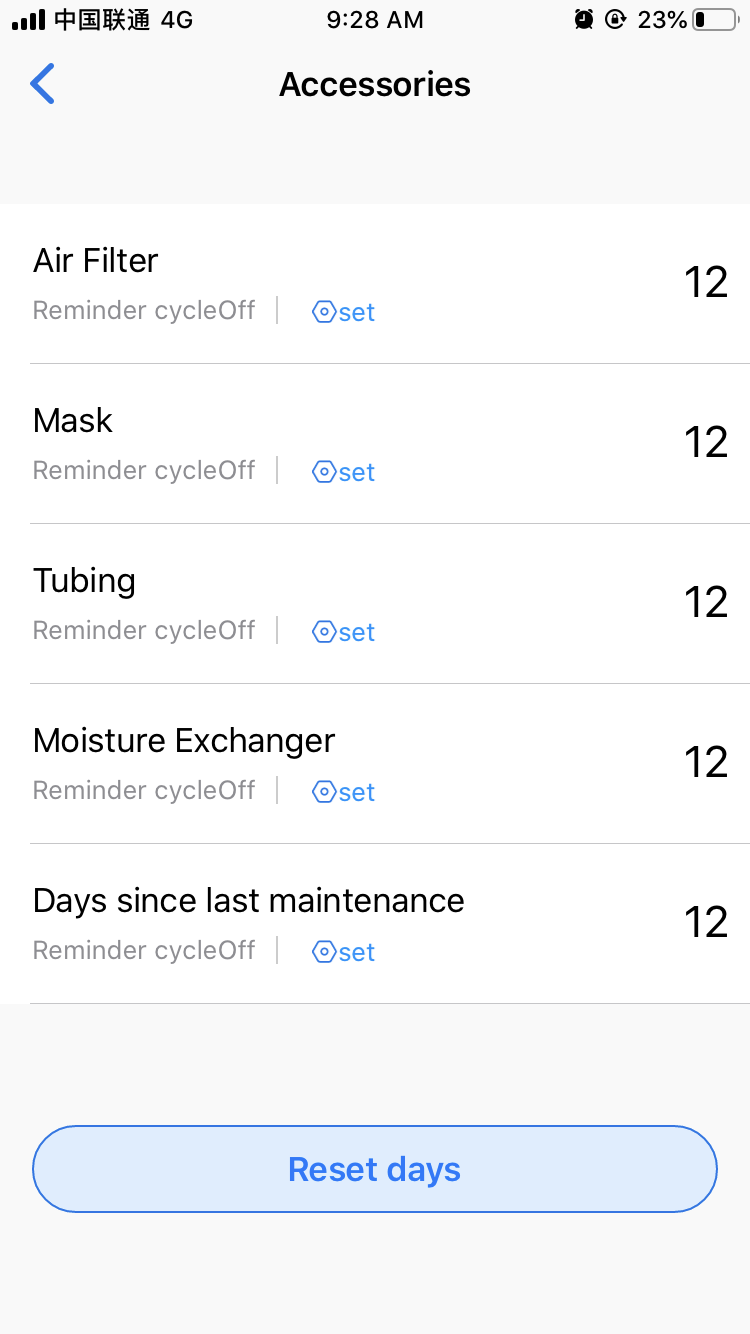 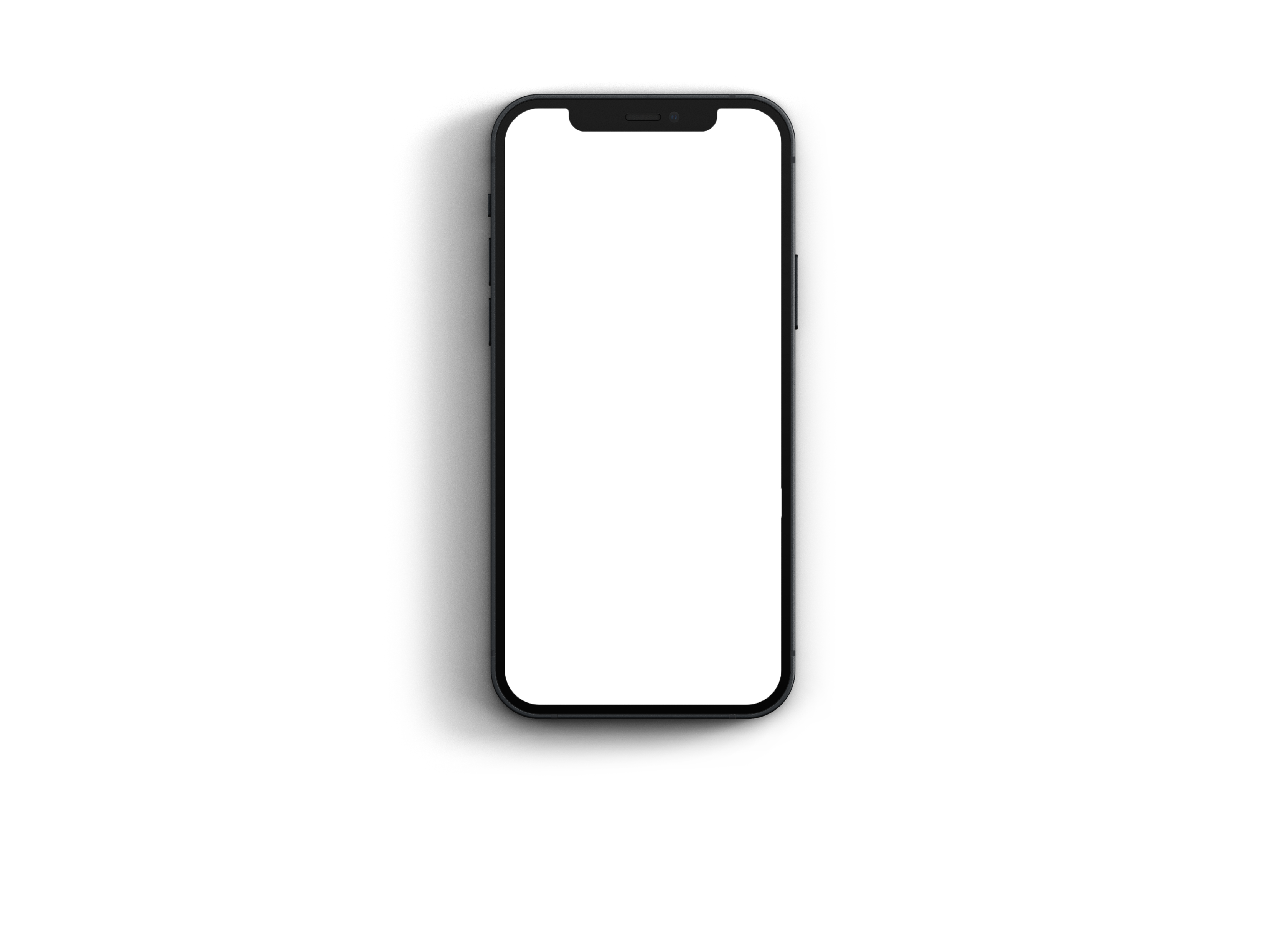 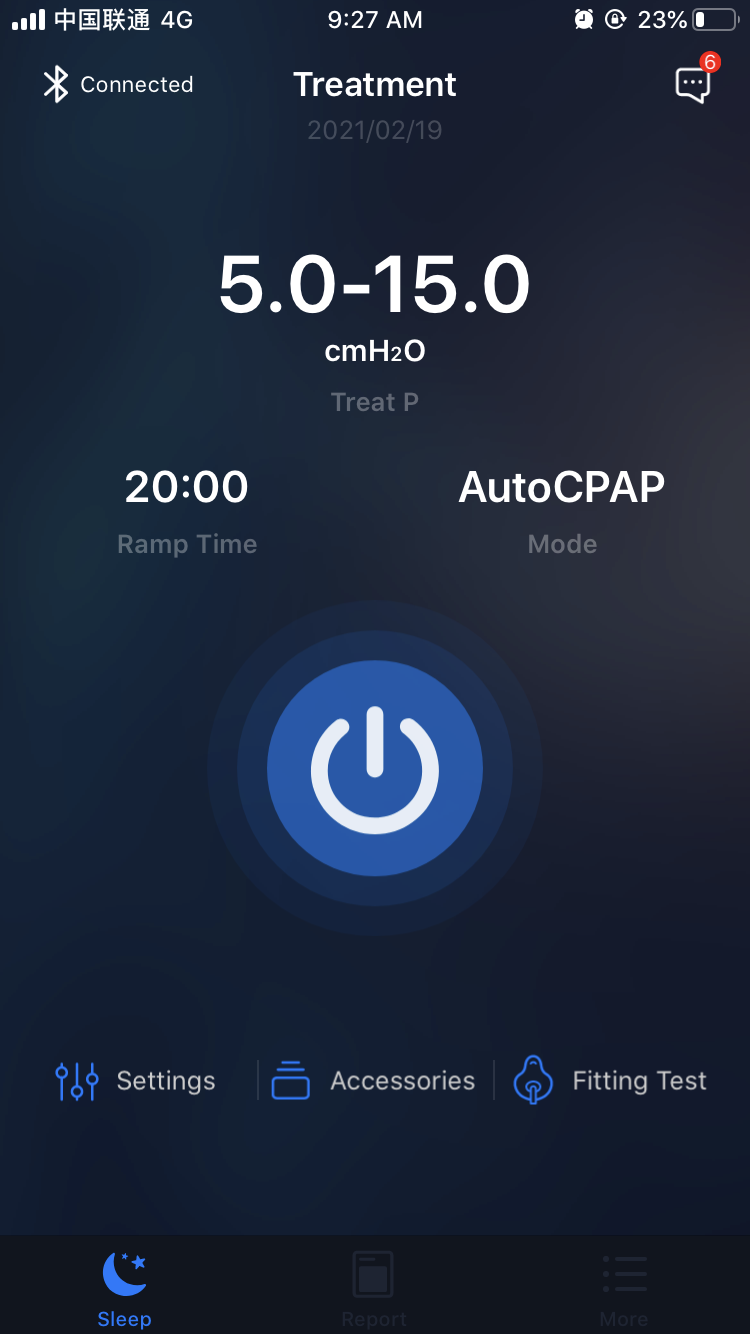 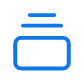 9
Fitting Test
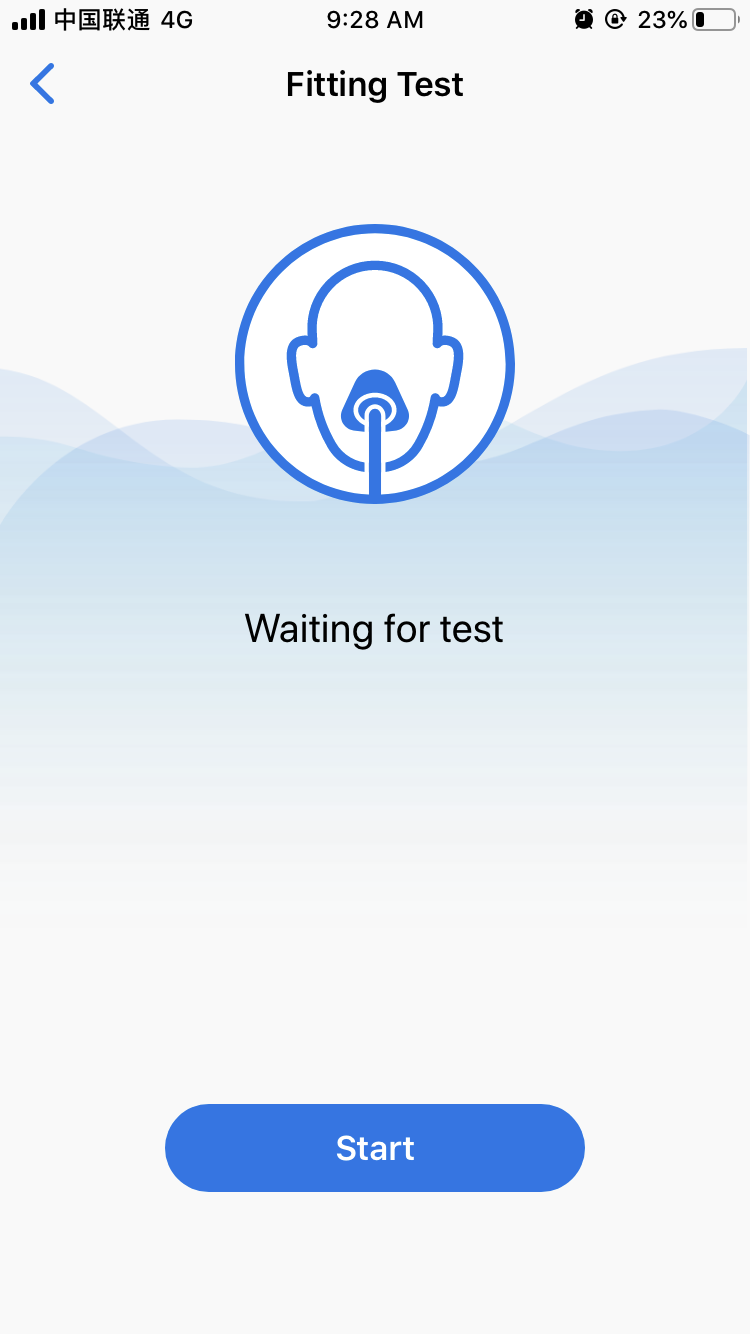 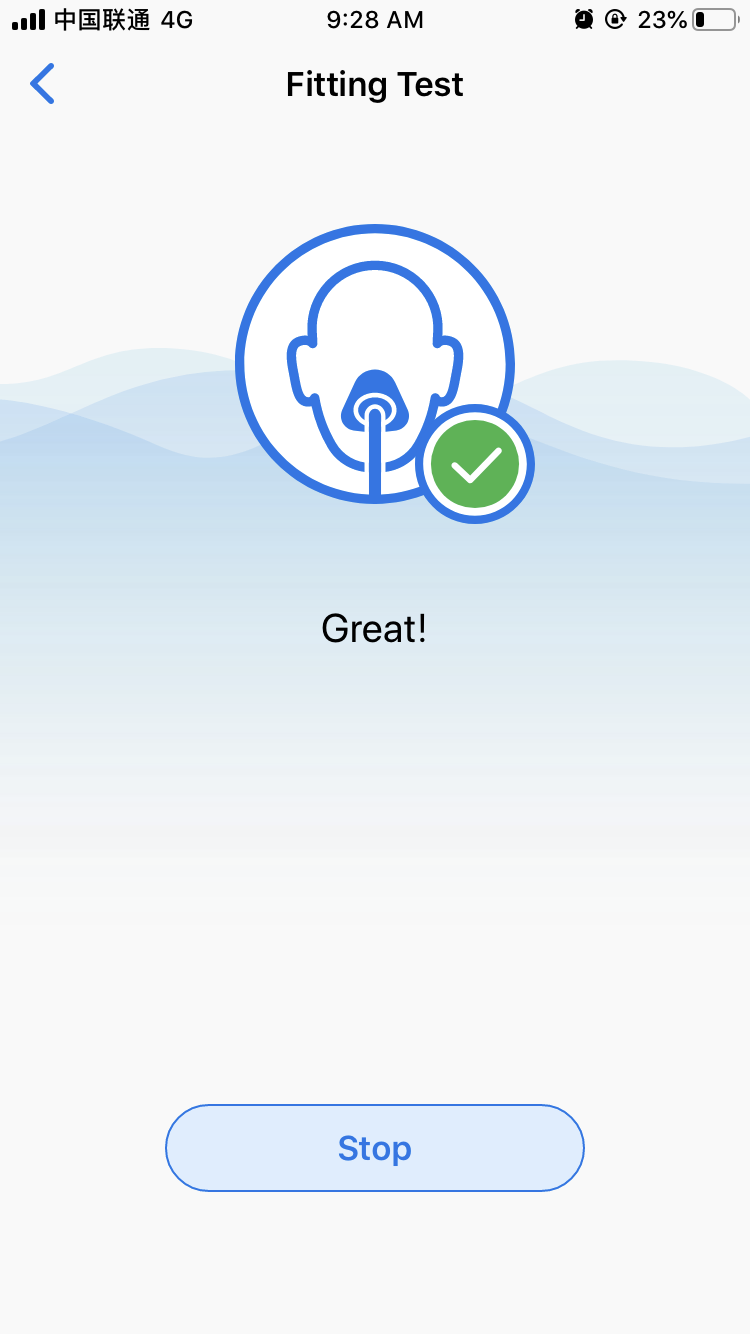 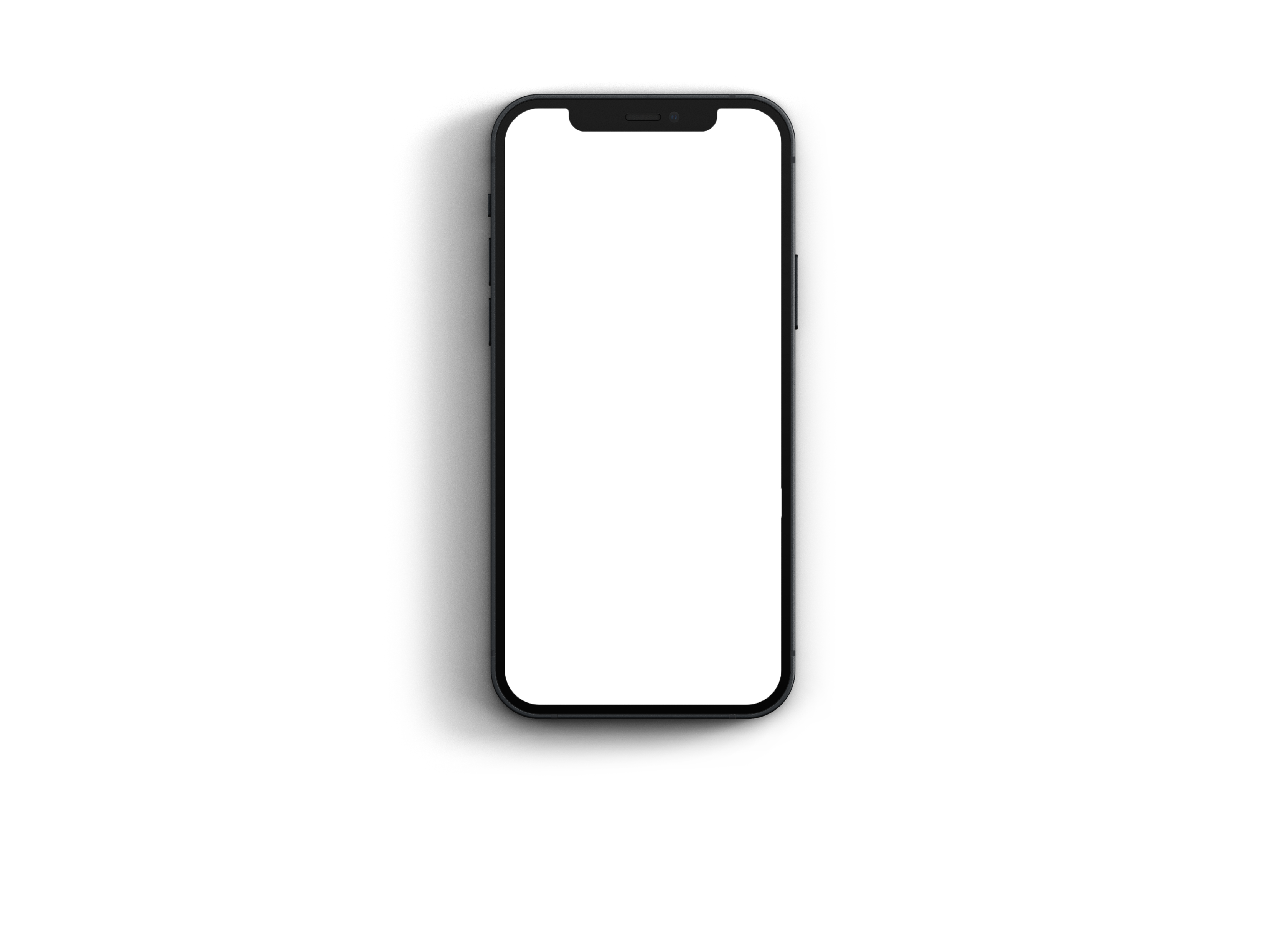 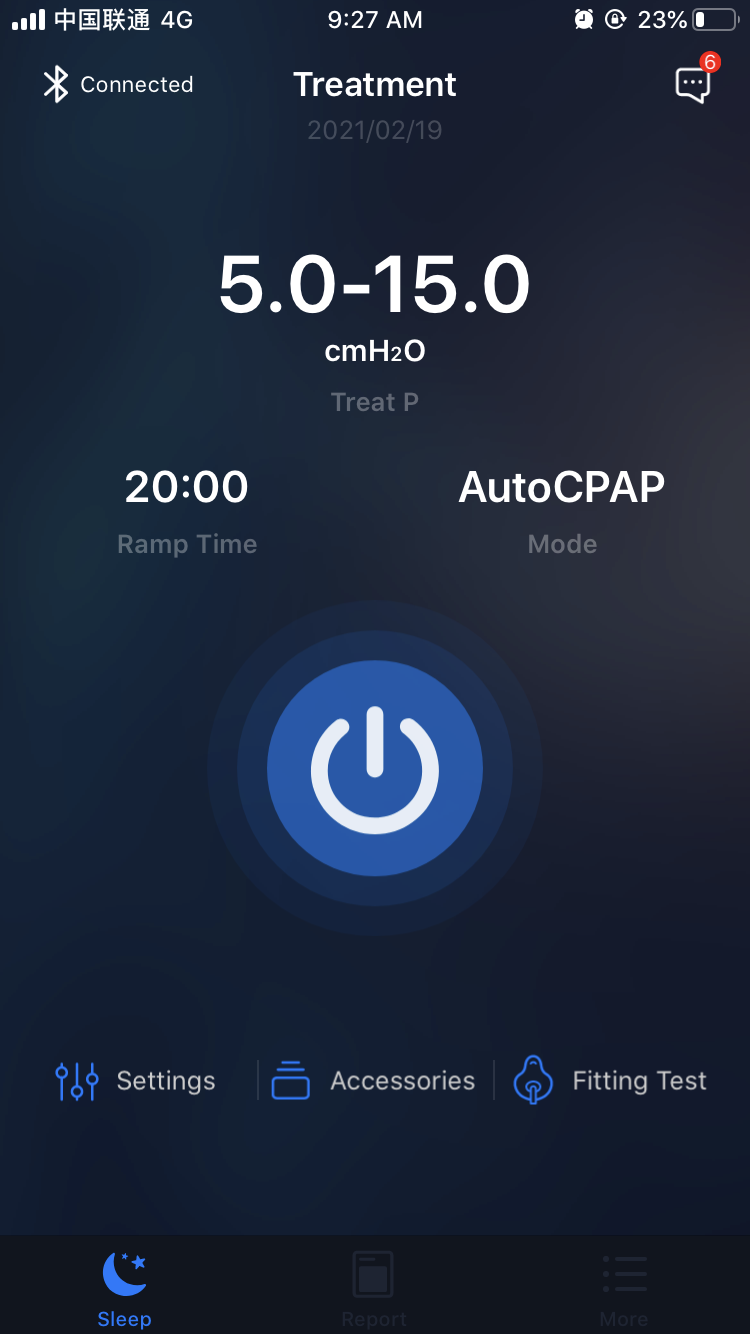 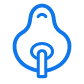 Sharing
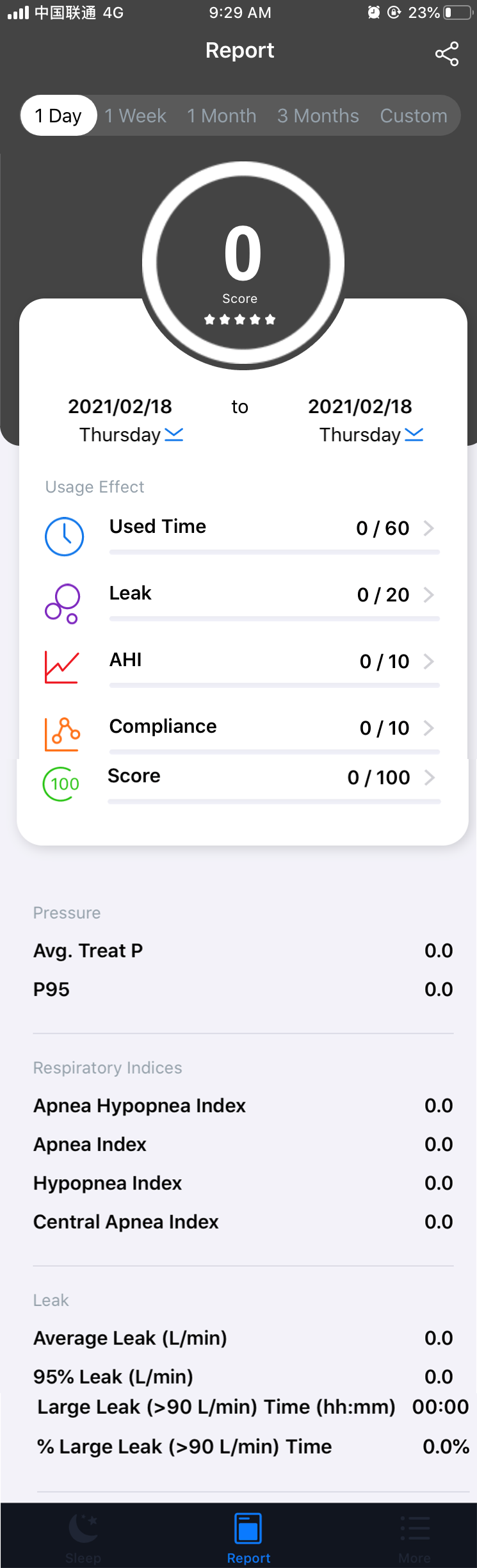 10
Report Viewing and Sharing
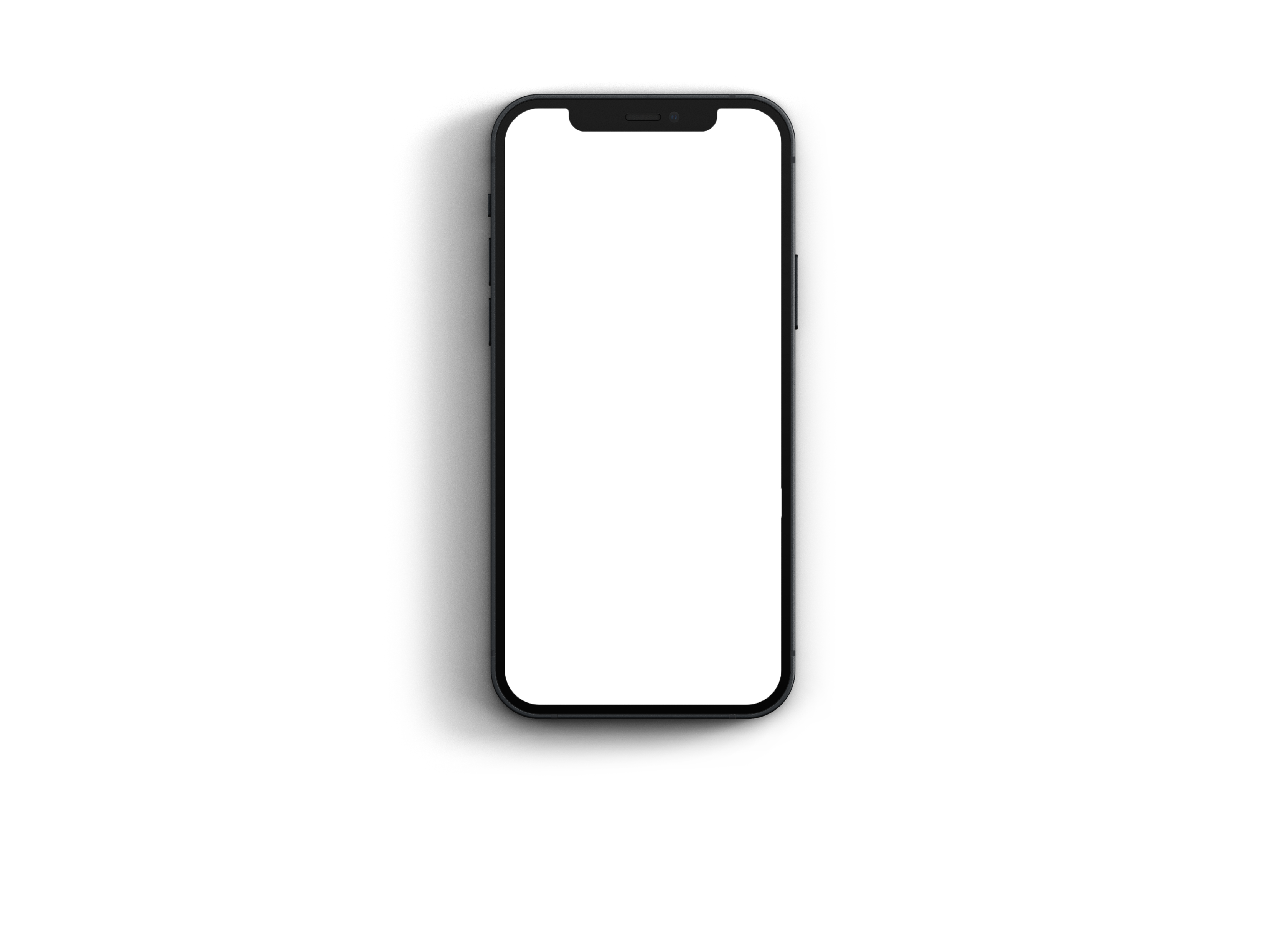 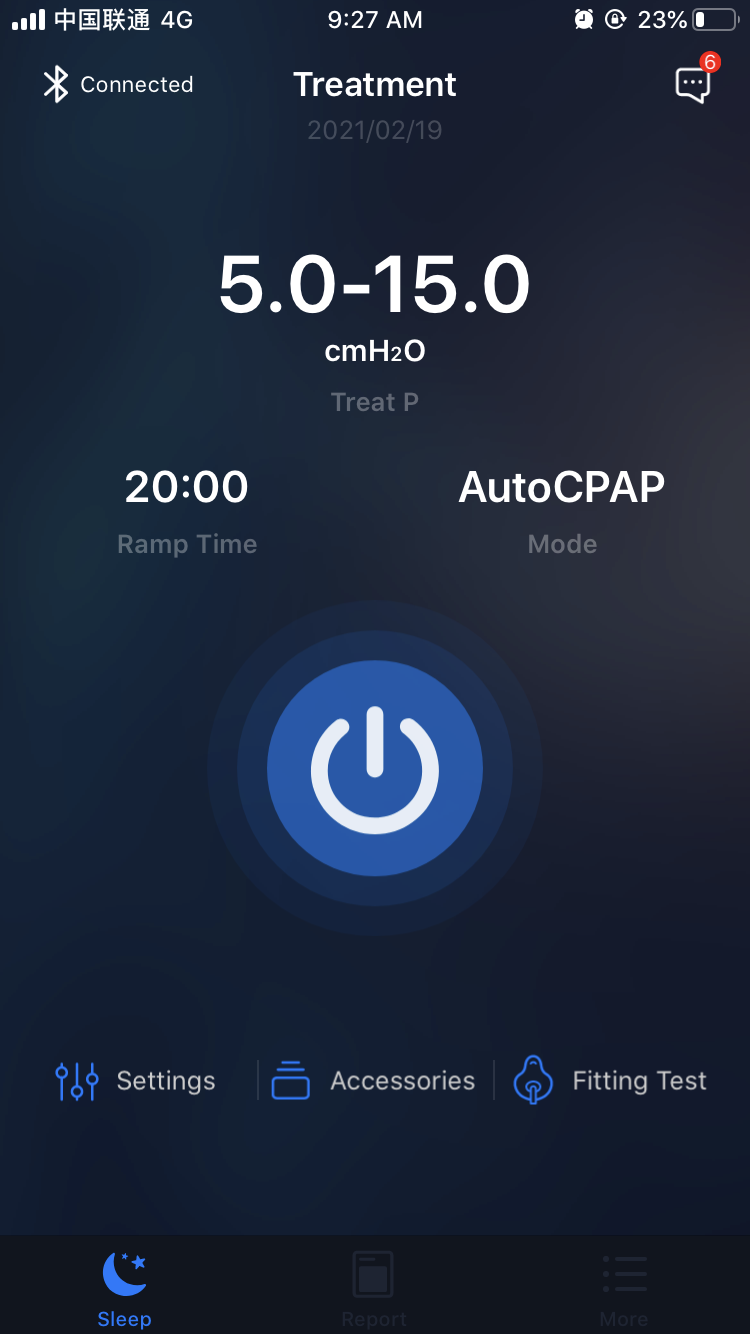 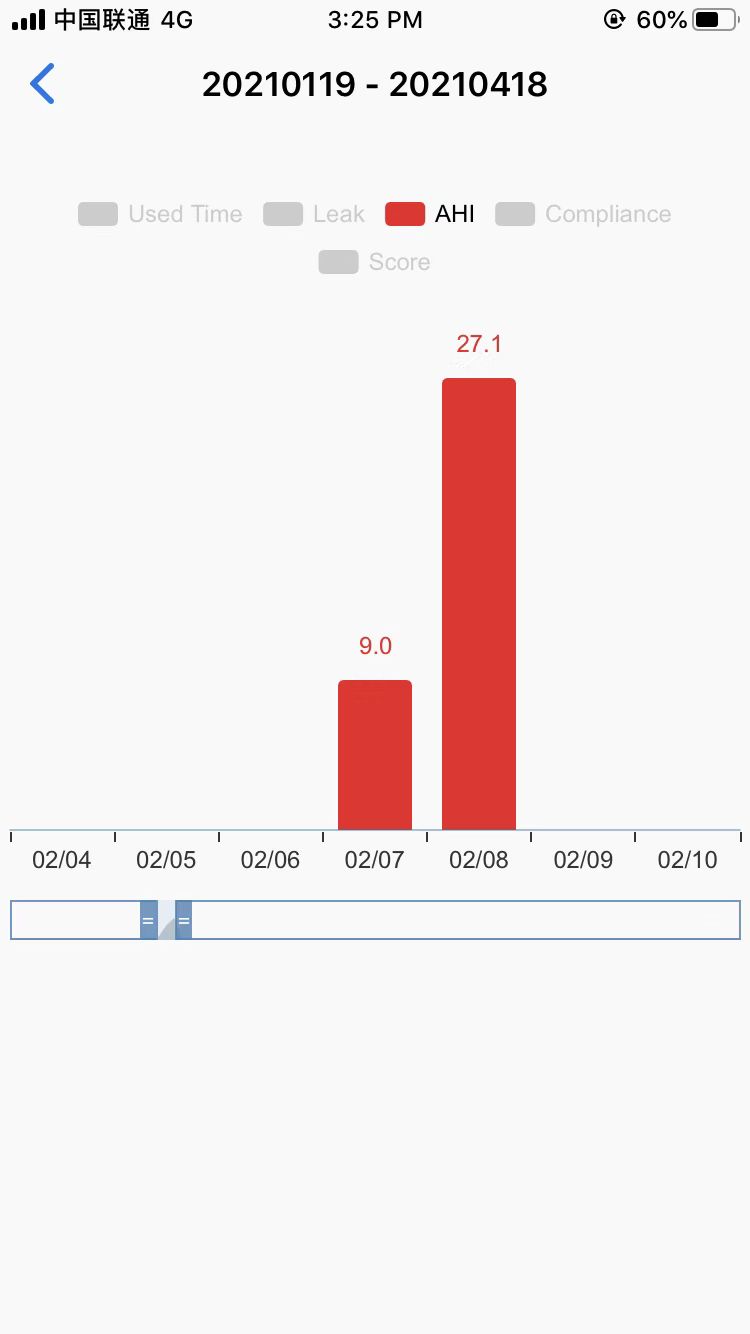 View histogram
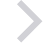 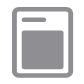 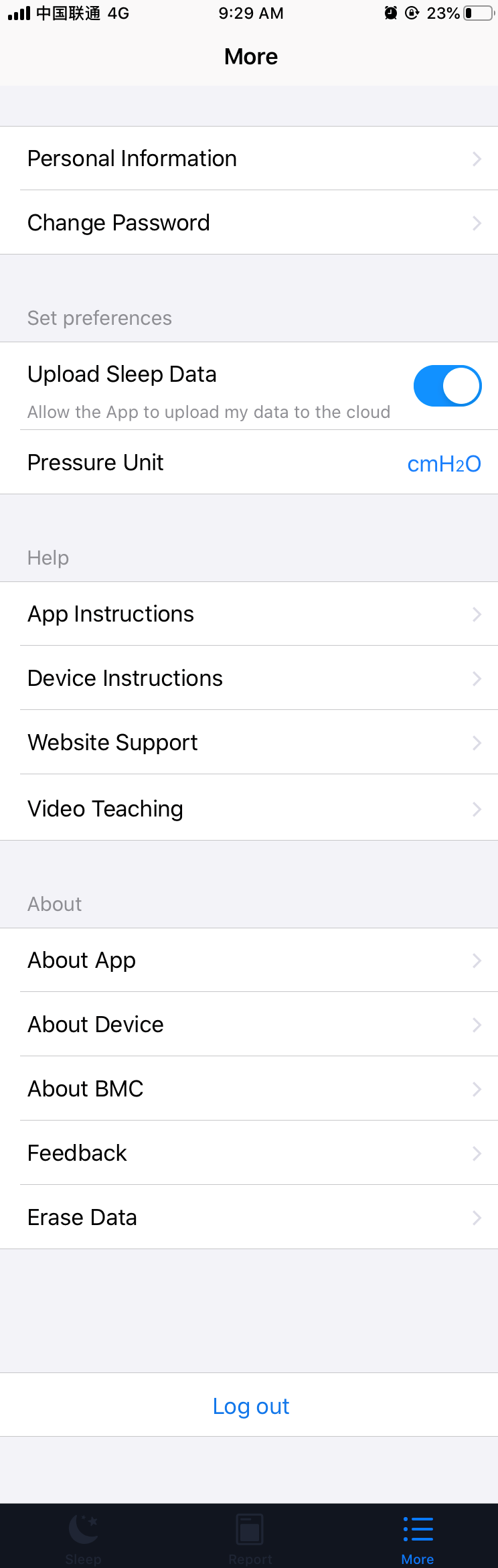 11
More
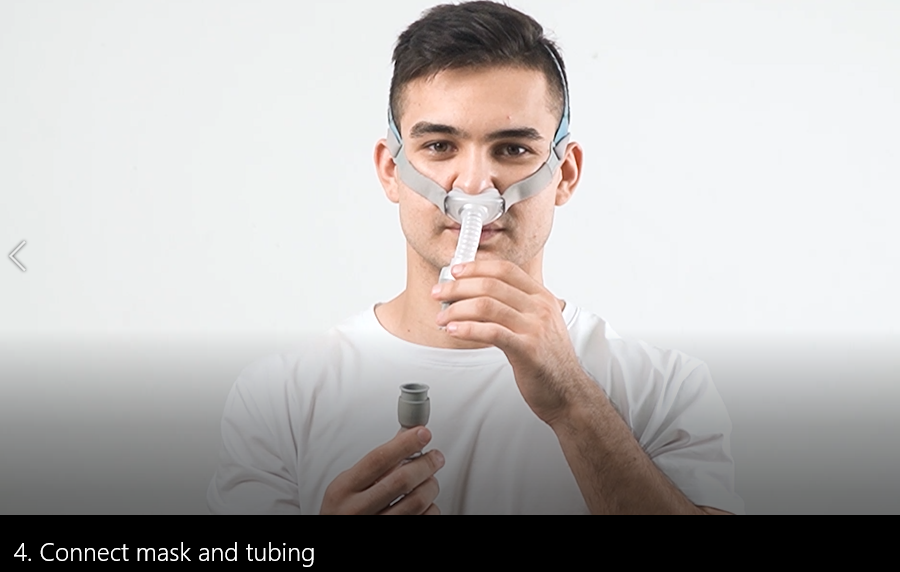 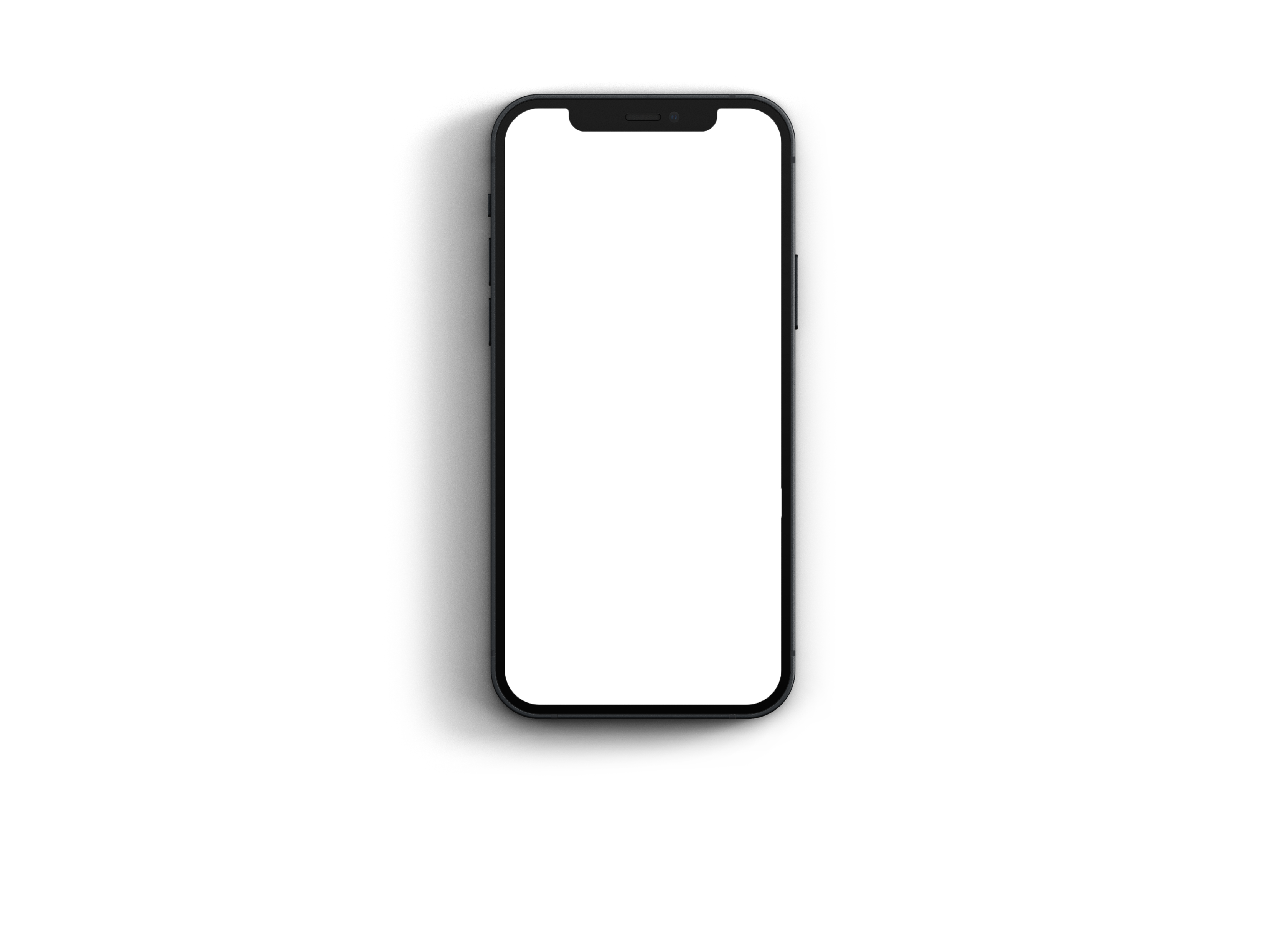 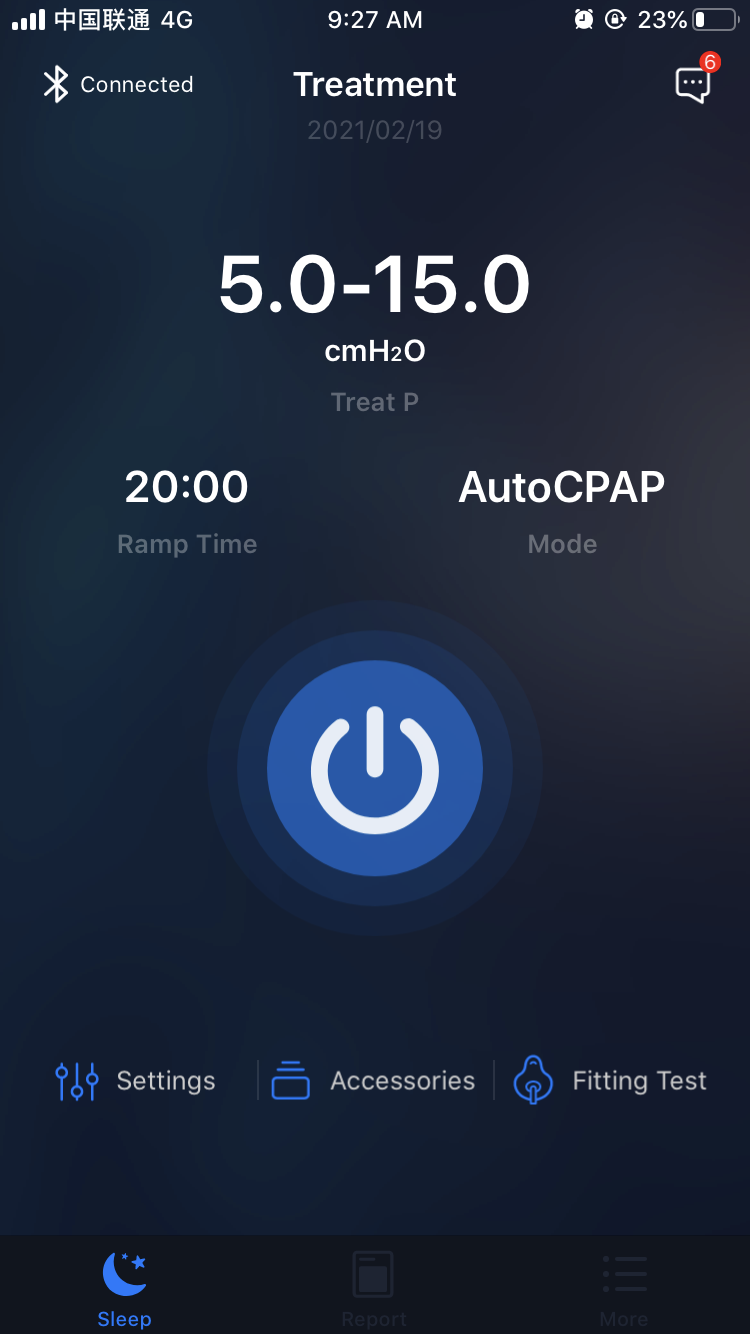 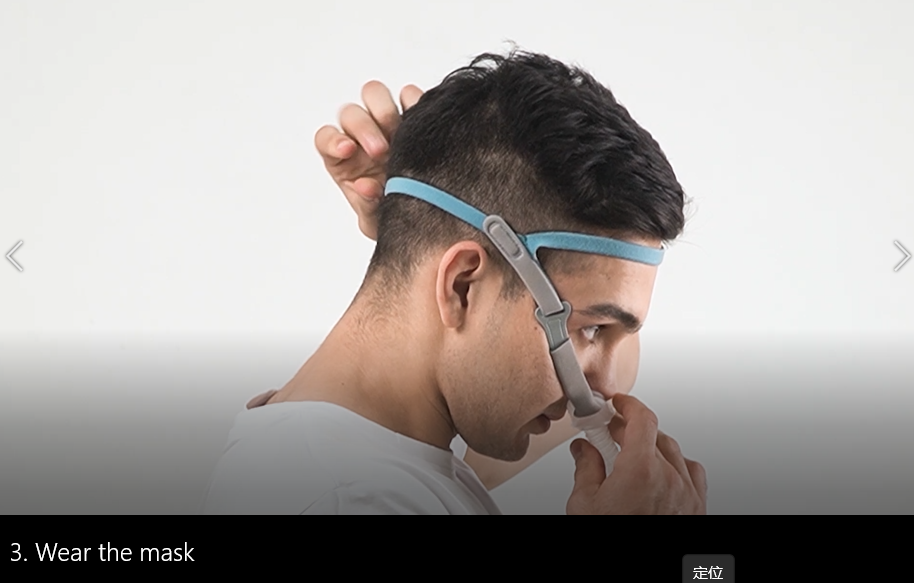 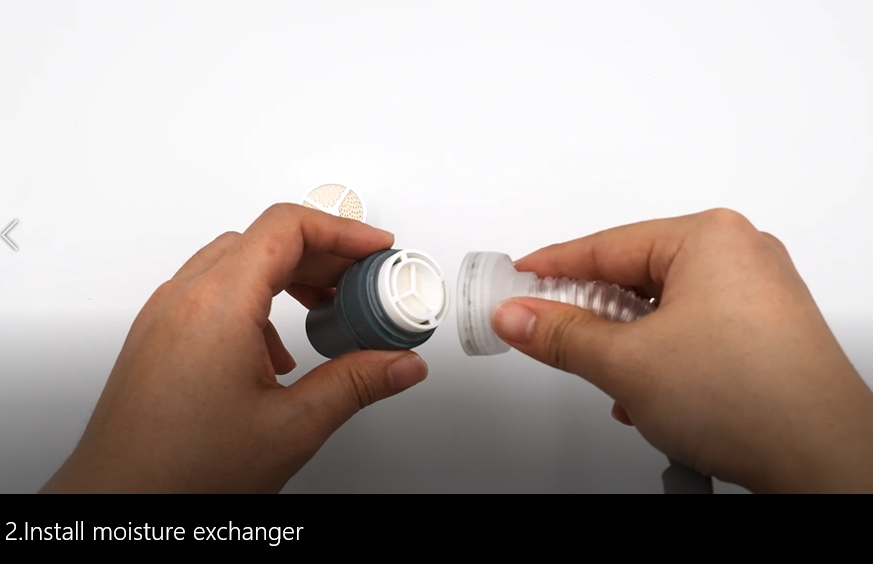 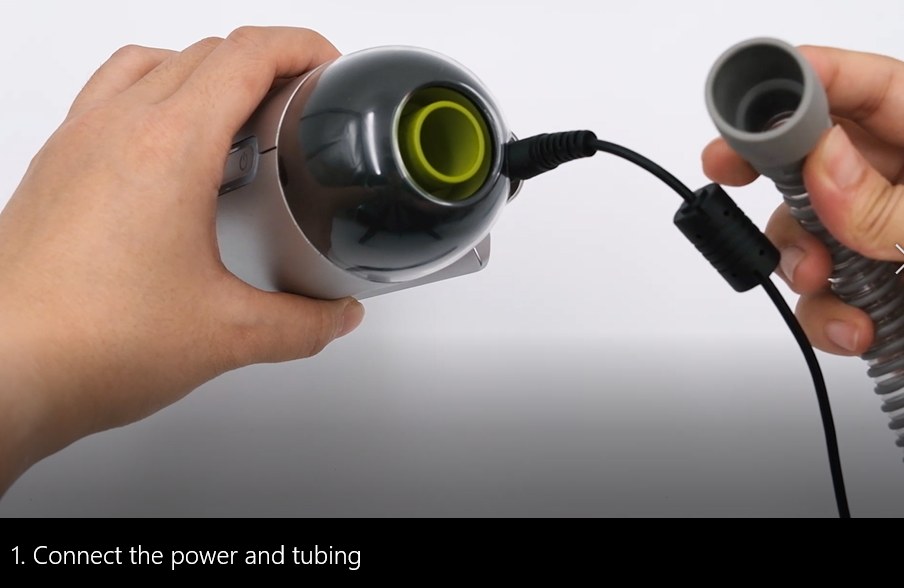 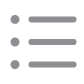 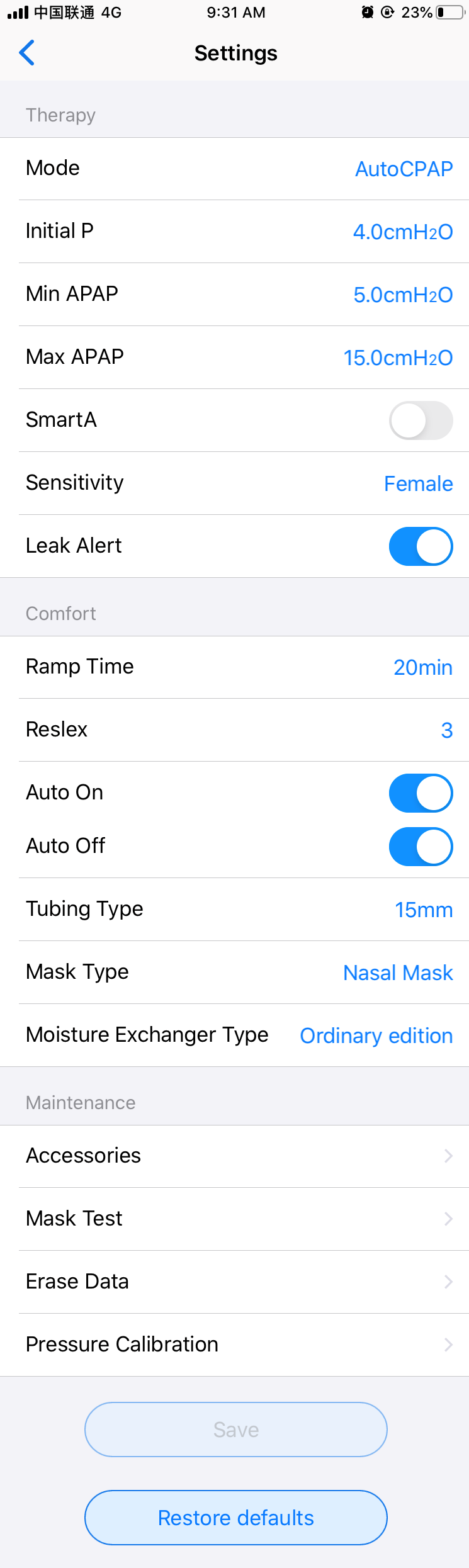 12
Clinical Menu
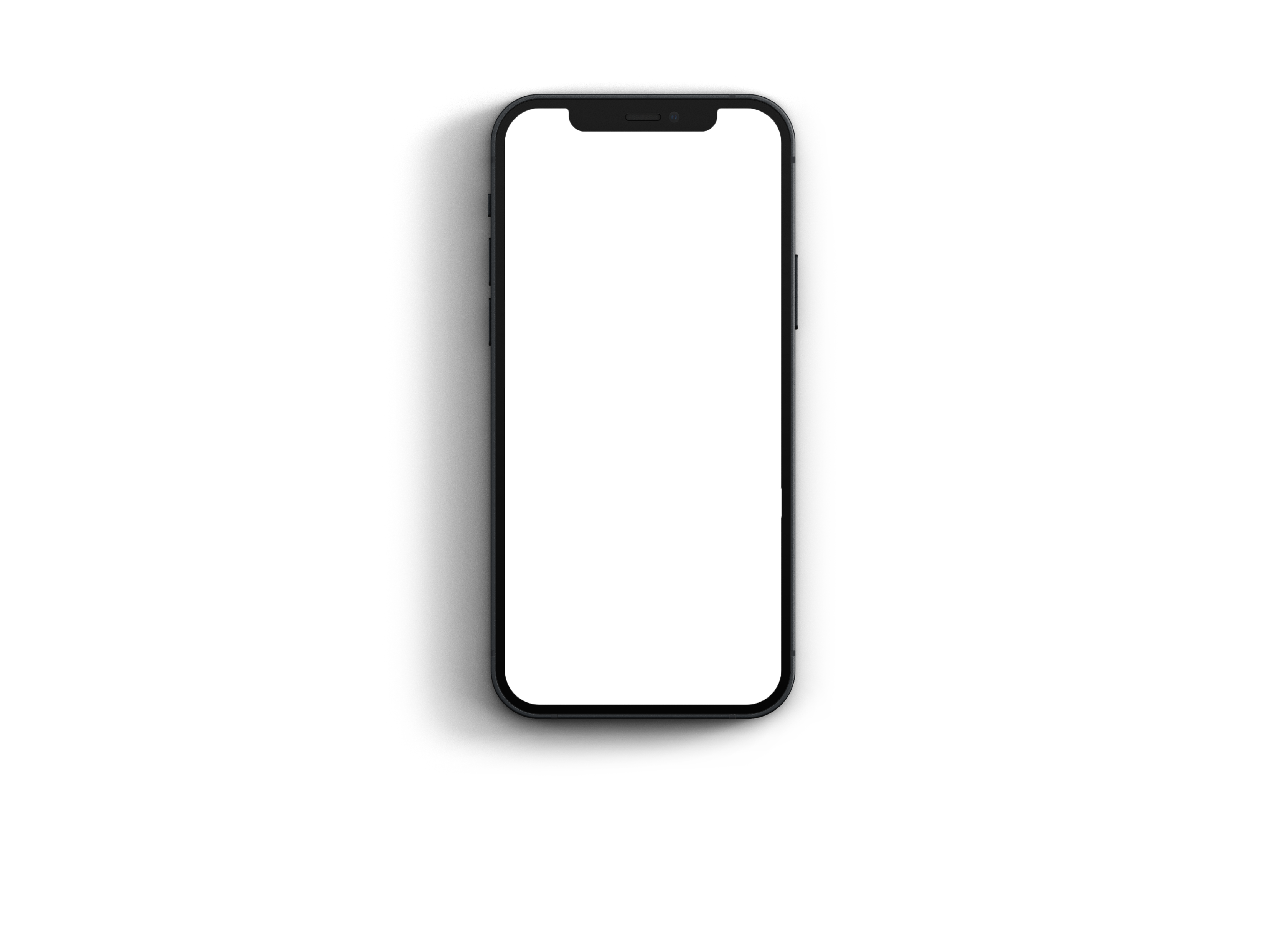 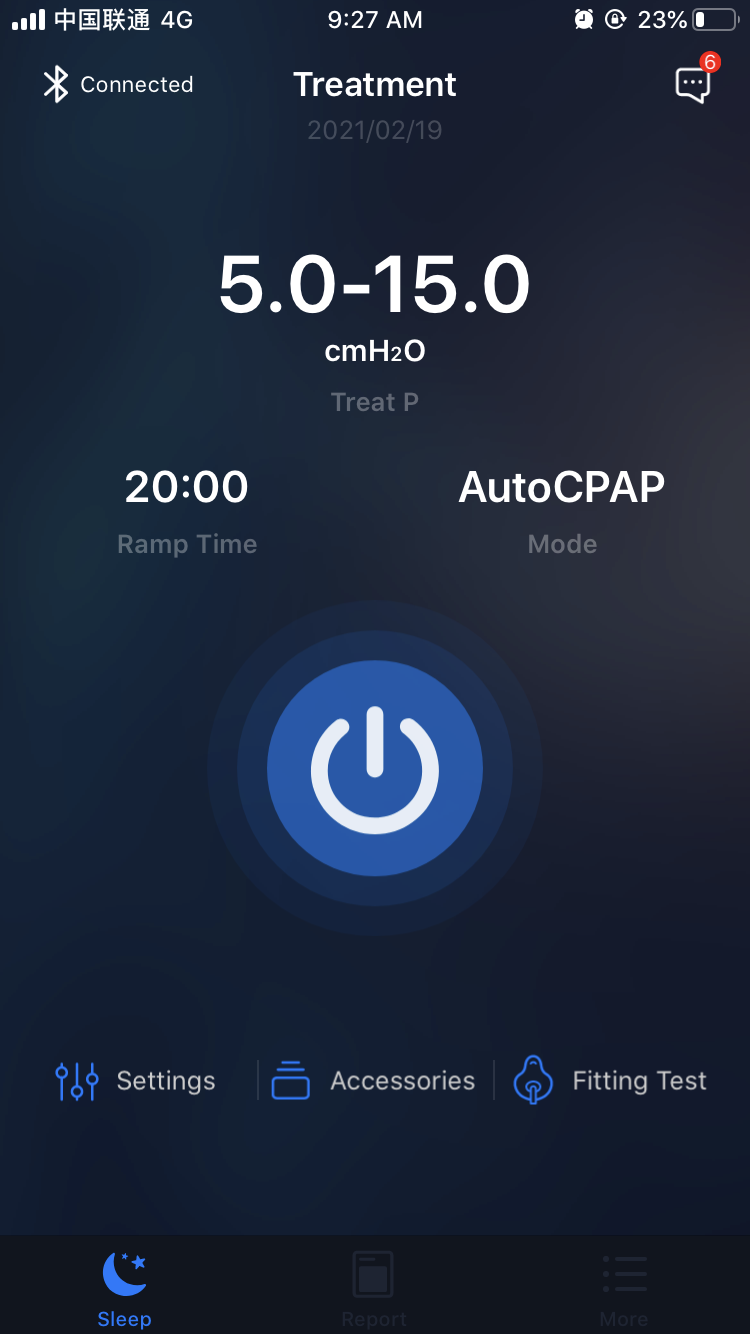 Click the two icons together  and hold on for 5s
Thanks